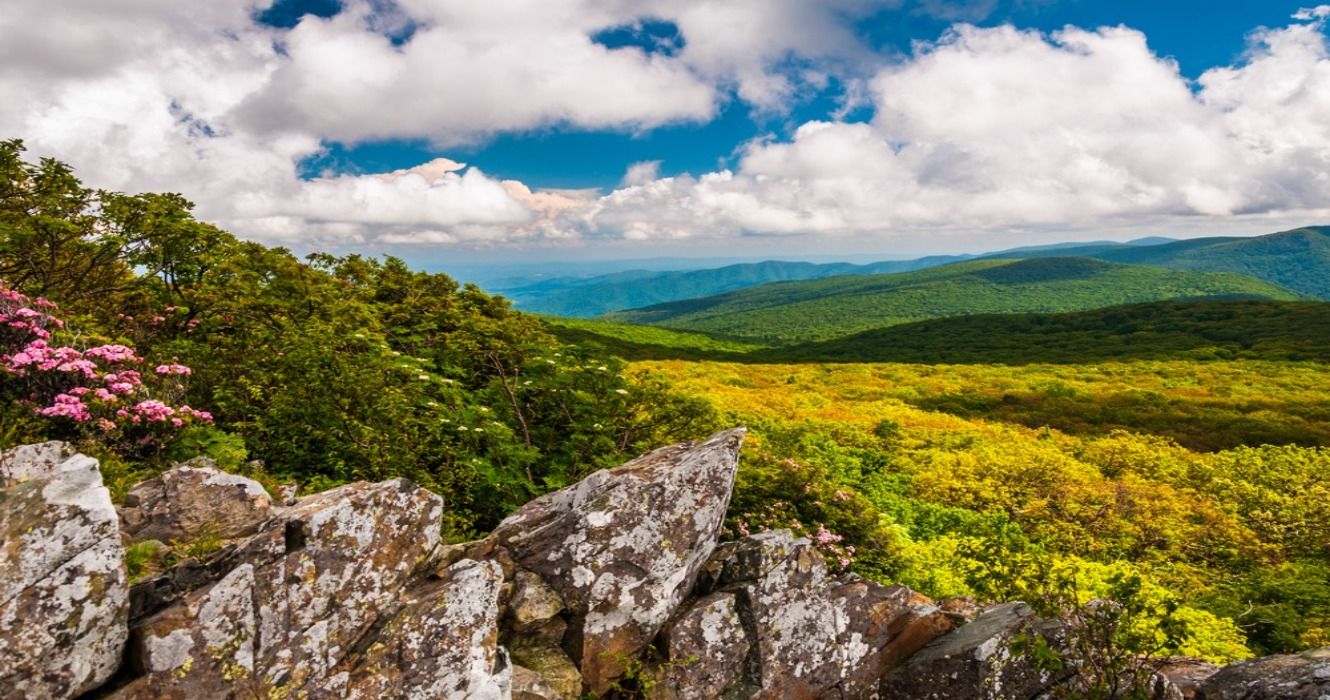 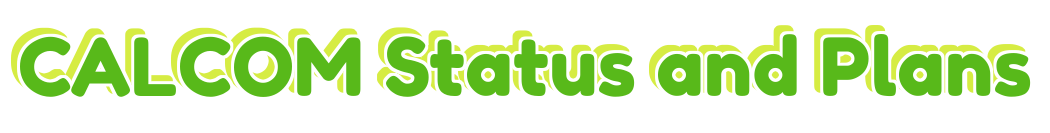 Topics:
Calibration activities: RG-A, C, D, E, K
DC calibration suite update
“Online” calibrations + commissioning: RG-L
Summary
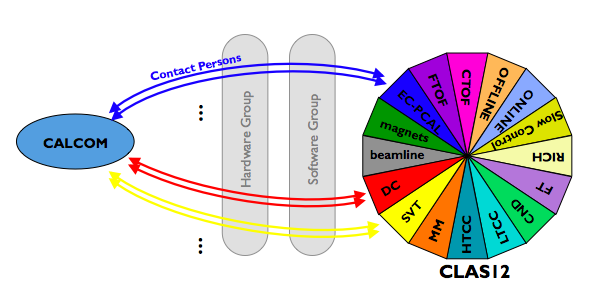 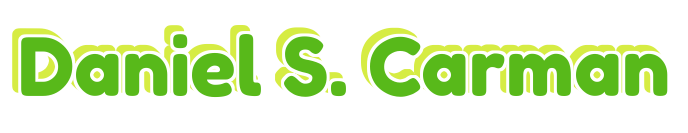 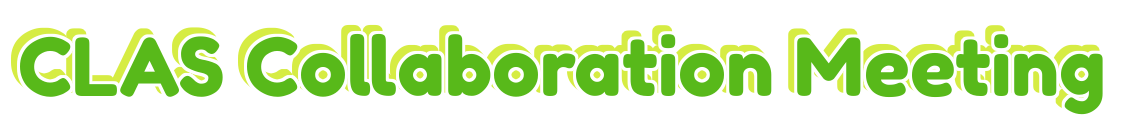 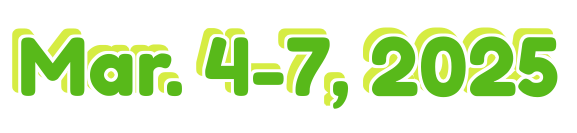 Active Run Groups in Calibration Mode – March 2025
Five different datasets are being calibrated in parallel
+
RG-L/ALERT upcoming
2
Calibration Timeline: June 2024 - January 2025
November 8, 2024
June             July            August       September     October      November    December       January
Spr18 pass-2 calibration
pass-1 review
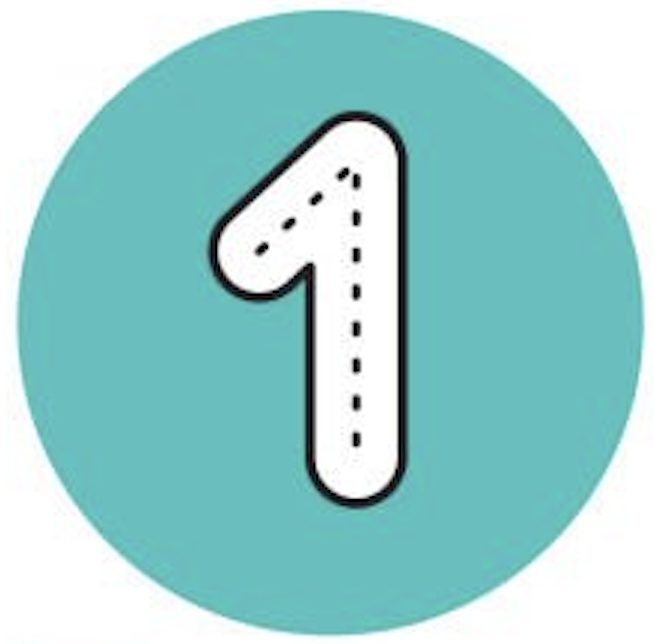 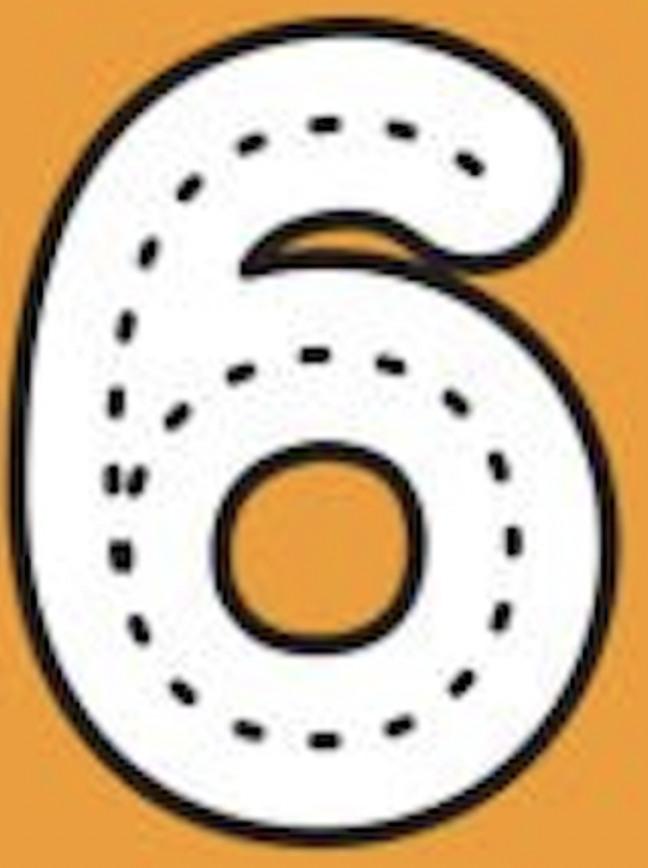 F22 pass-1 calibration
F22 pass-1 review
Spr23 pass-1 calibration
Spr23 pass-1 review
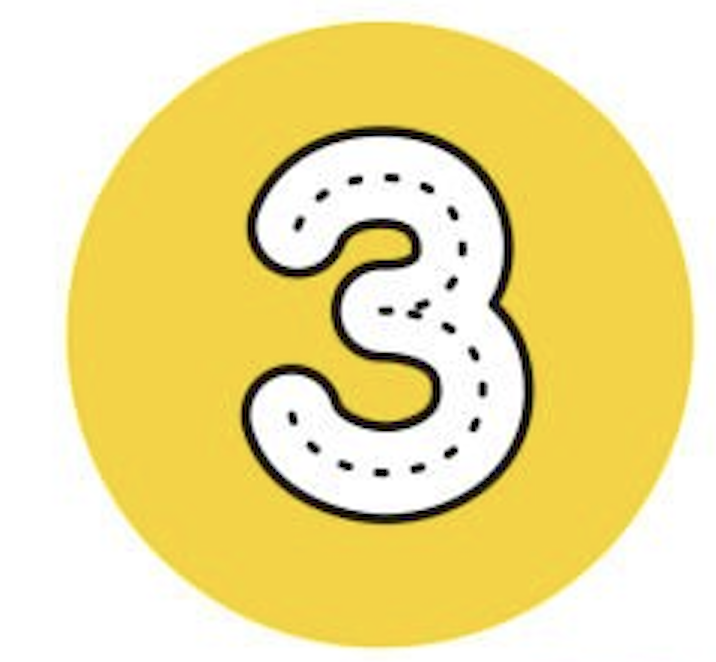 calib review
alignment
pass-1 review
pass-1 calibration
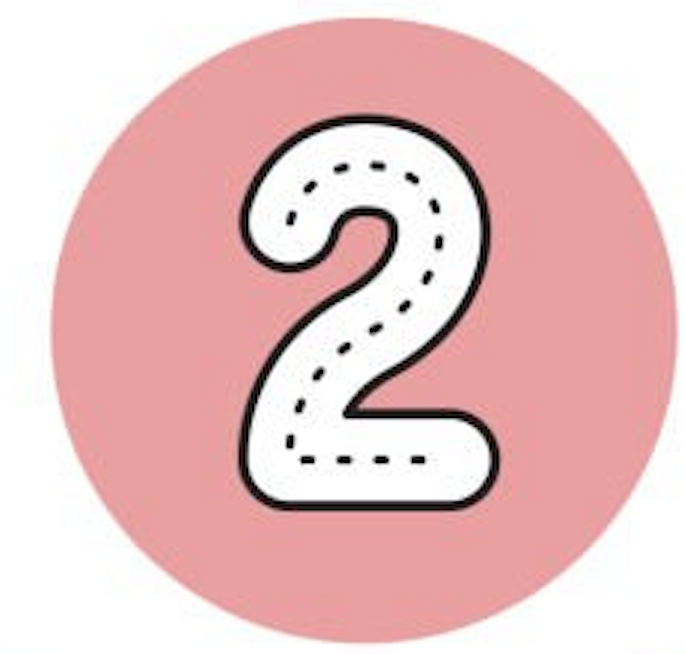 alignment
pass-1 calibration
pass-1 calibration
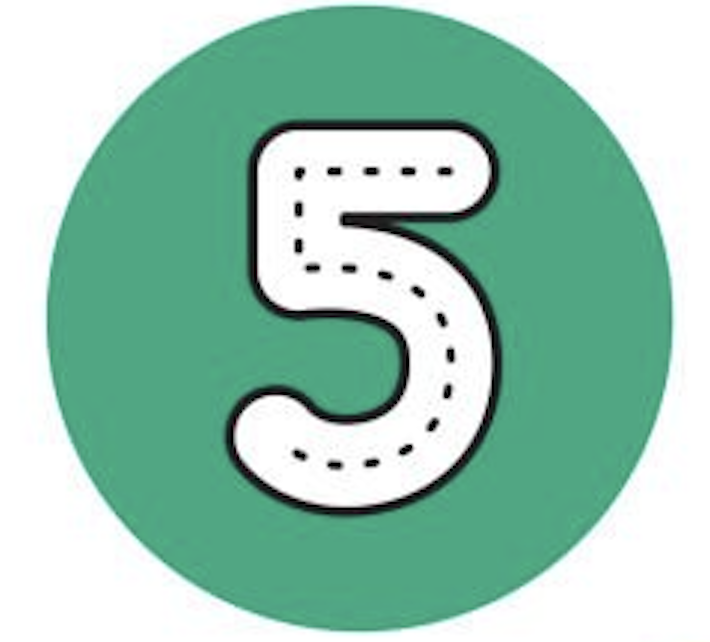 calib review
pass-1 calibration
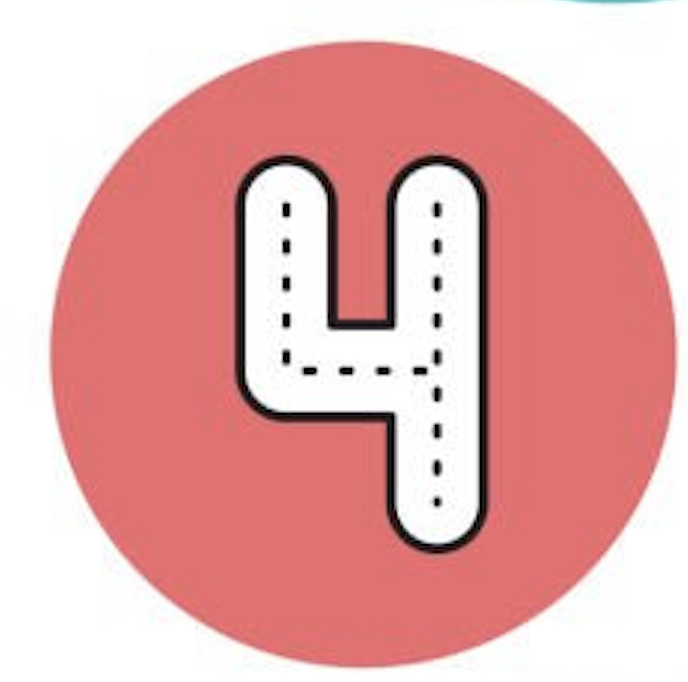 alignment
pass-1 calibration
calib review
online calib
3
RG-C Spr23 - Status
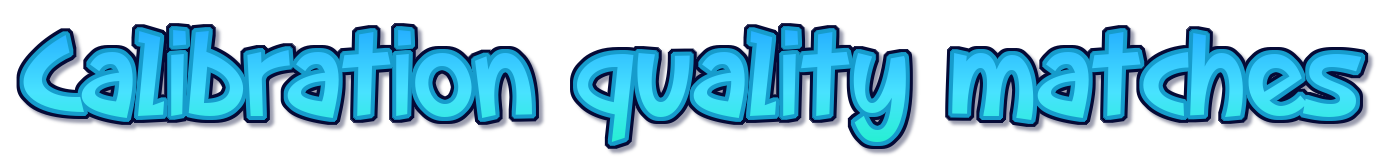 Timeline:
Original calibration window:
Apr. 15 – Jul. 15, 2024
Updated calibration window:
Jul. 1 – Nov. 30, 2024
Start delayed 2.5 months to finish RG-C F22 work
2 week delay due to computing resources
1 month delay due to beam offset/CVT position studies
2 week delay due to FT-Cal calibrations
2 week delay due to efficiency characterization
2 week delay due to manpower availability 
Pass-1 review: Feb. 19, 2025
Cooking: Feb. 27 – XXX, 2025
[1] RG-C Spr23 – Pass-1 calibration review May 17, 2024
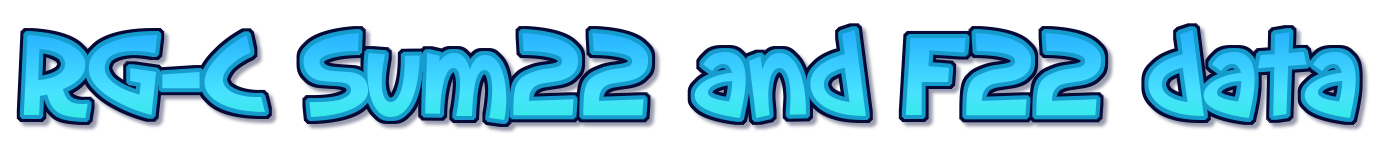 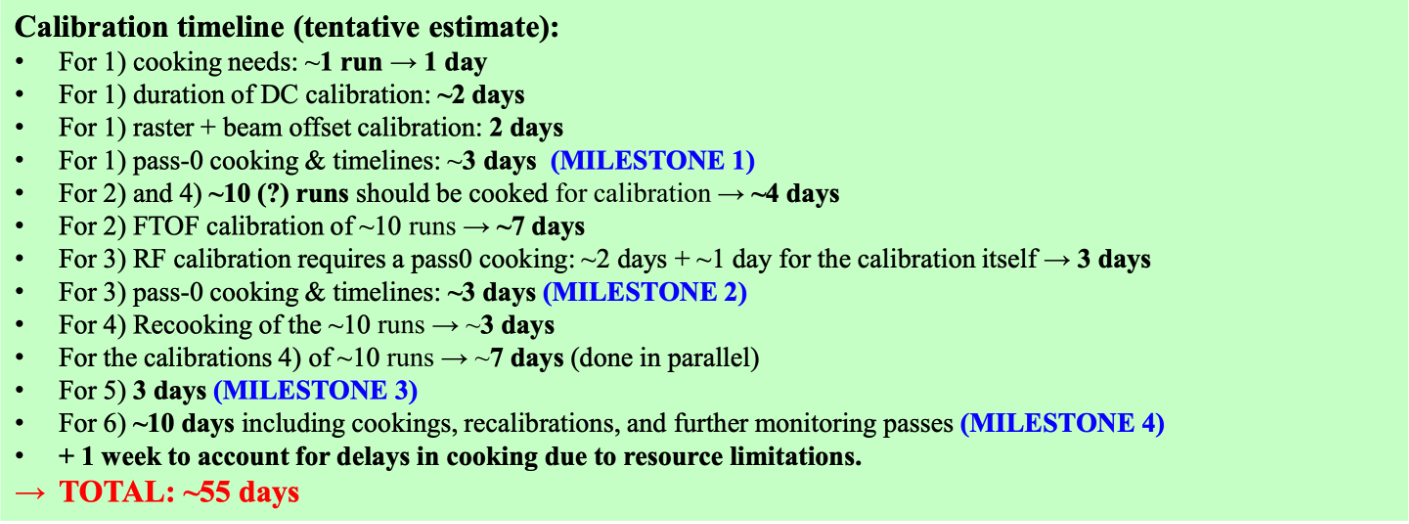 75 ps
400 mm
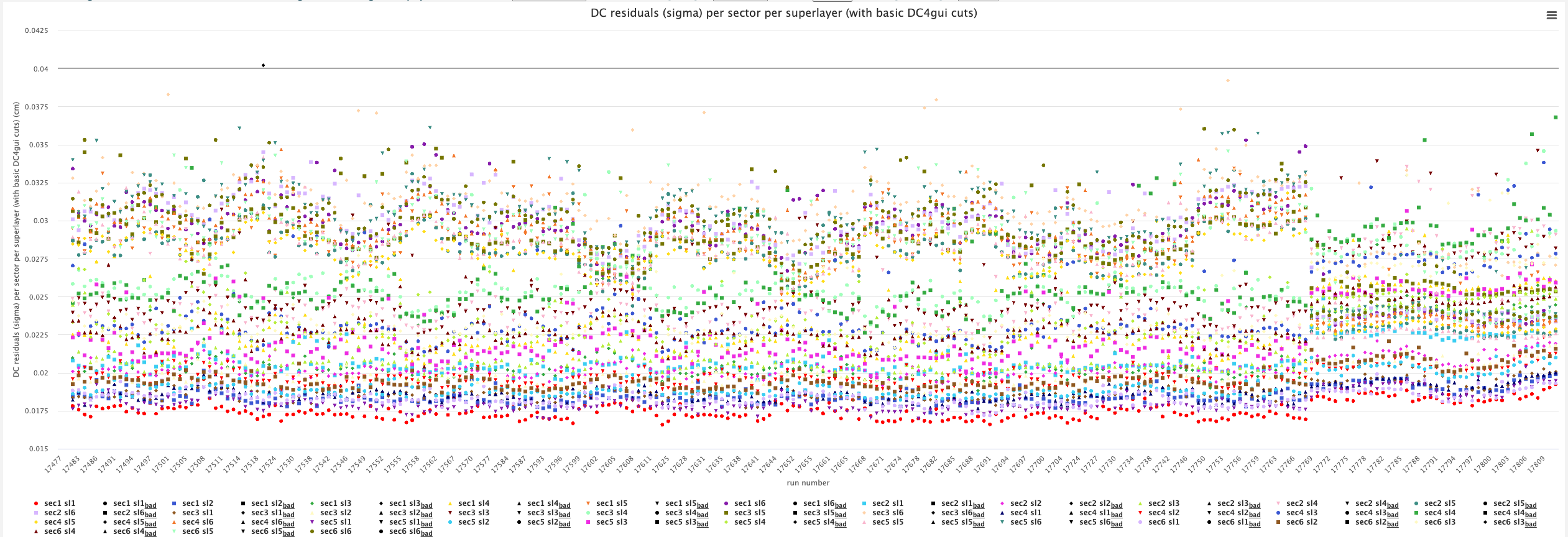 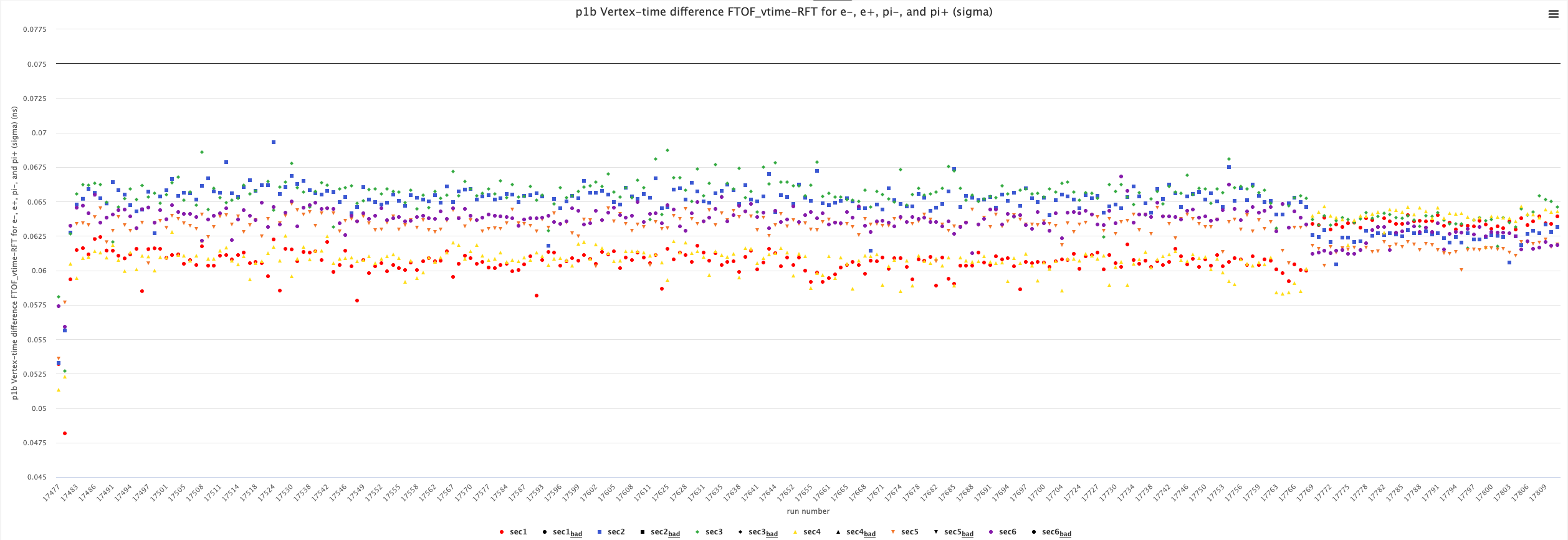 DC
FTOF
300 ps
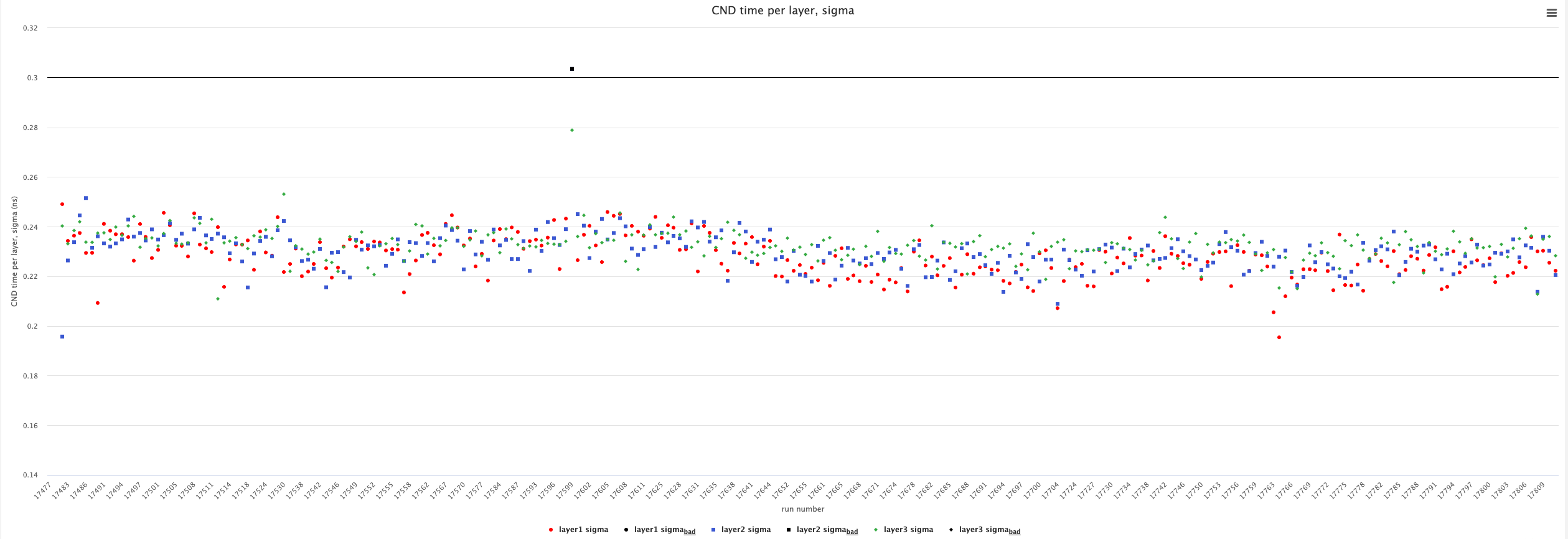 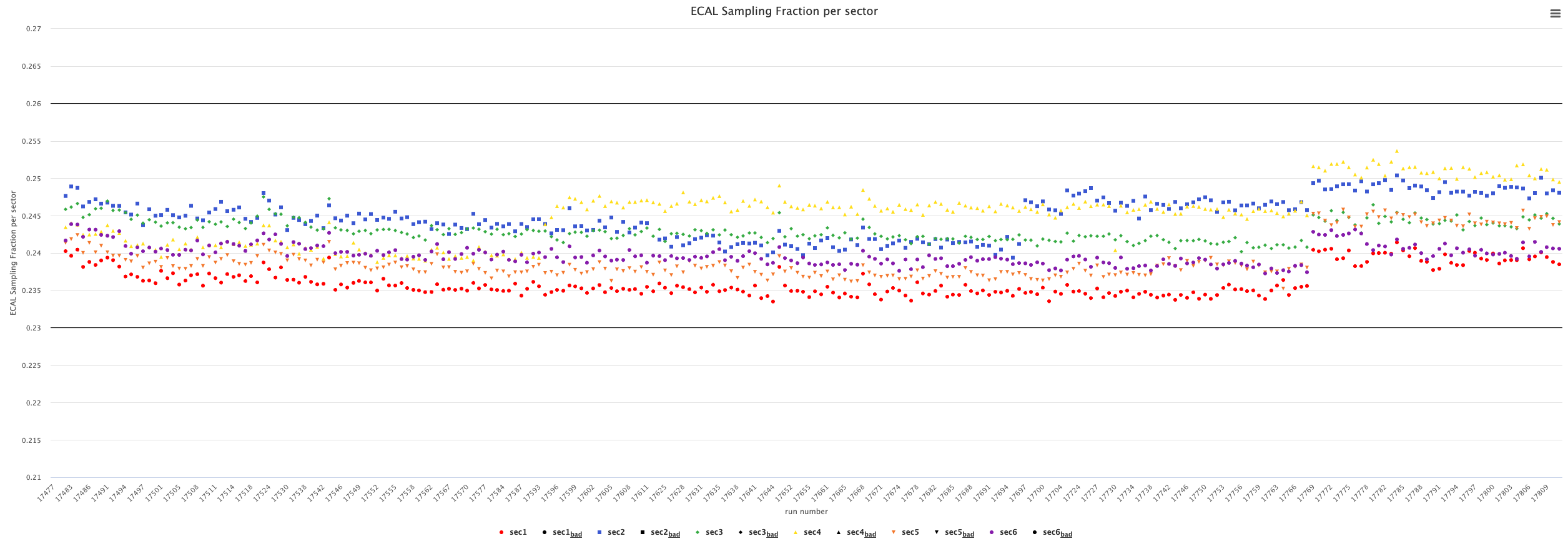 0.23-0.26
CND
ECAL
4
RG-A Spr18 - Status
Timeline:
Original calibration window:
Jan. 8 – Jun. 21, 2024 (included alignment tasks)
Updated calibration window:
Jun. 1 – Aug. 31, 2024 (after completion of alignment)
3 months delay to finish/investigate alignment
1 month delay due to beam offset calibrations
1 month delay due to need for additional calibration iterations
1 month delay due to DC calibration studies
1 month delay due to cooking issues
1 month delay due to manpower availability
Pass-1 review: Feb. 26, 2025
Cooking: TBD
[2] RG-A Spr18 – Pass-1 calibration review Dec. 1, 2023
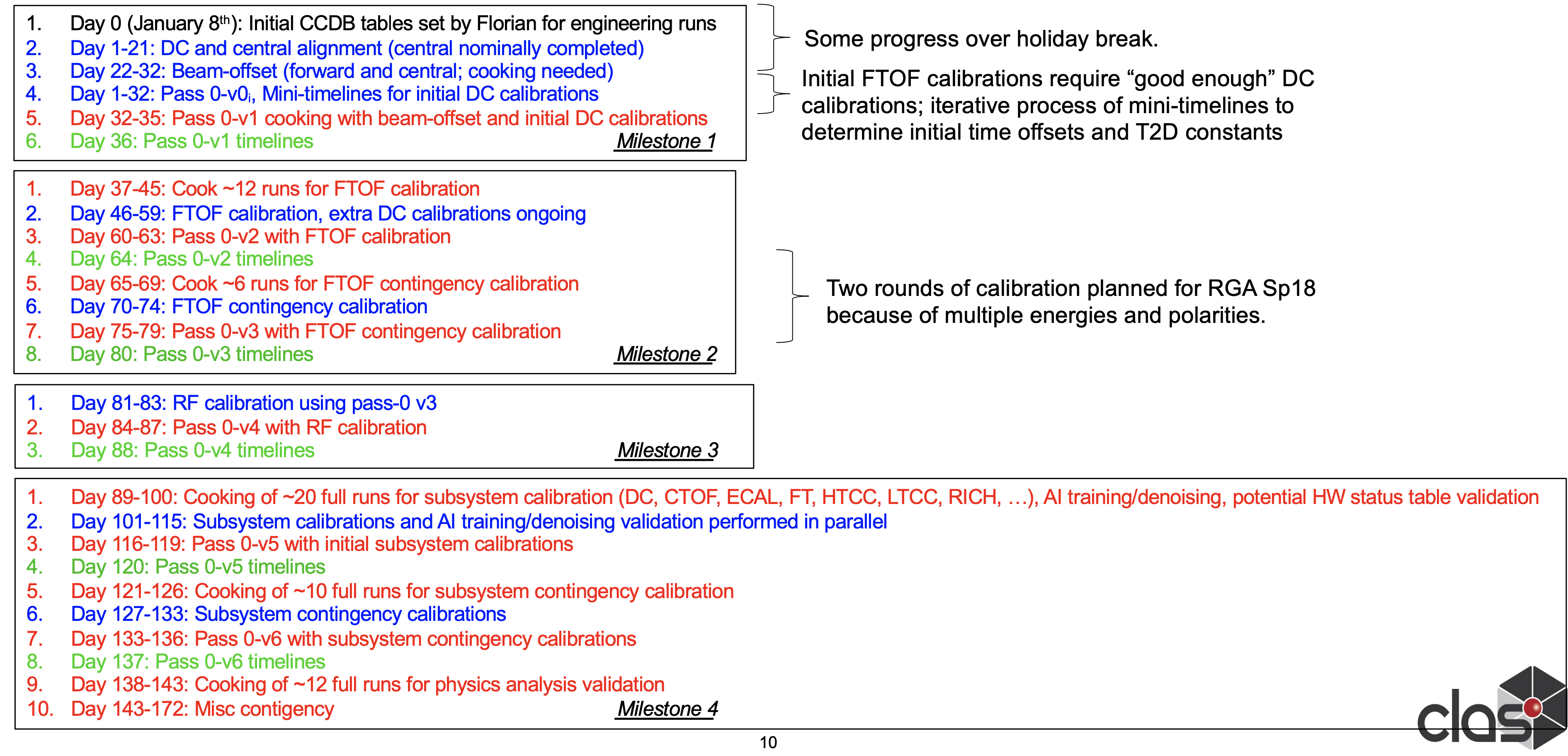 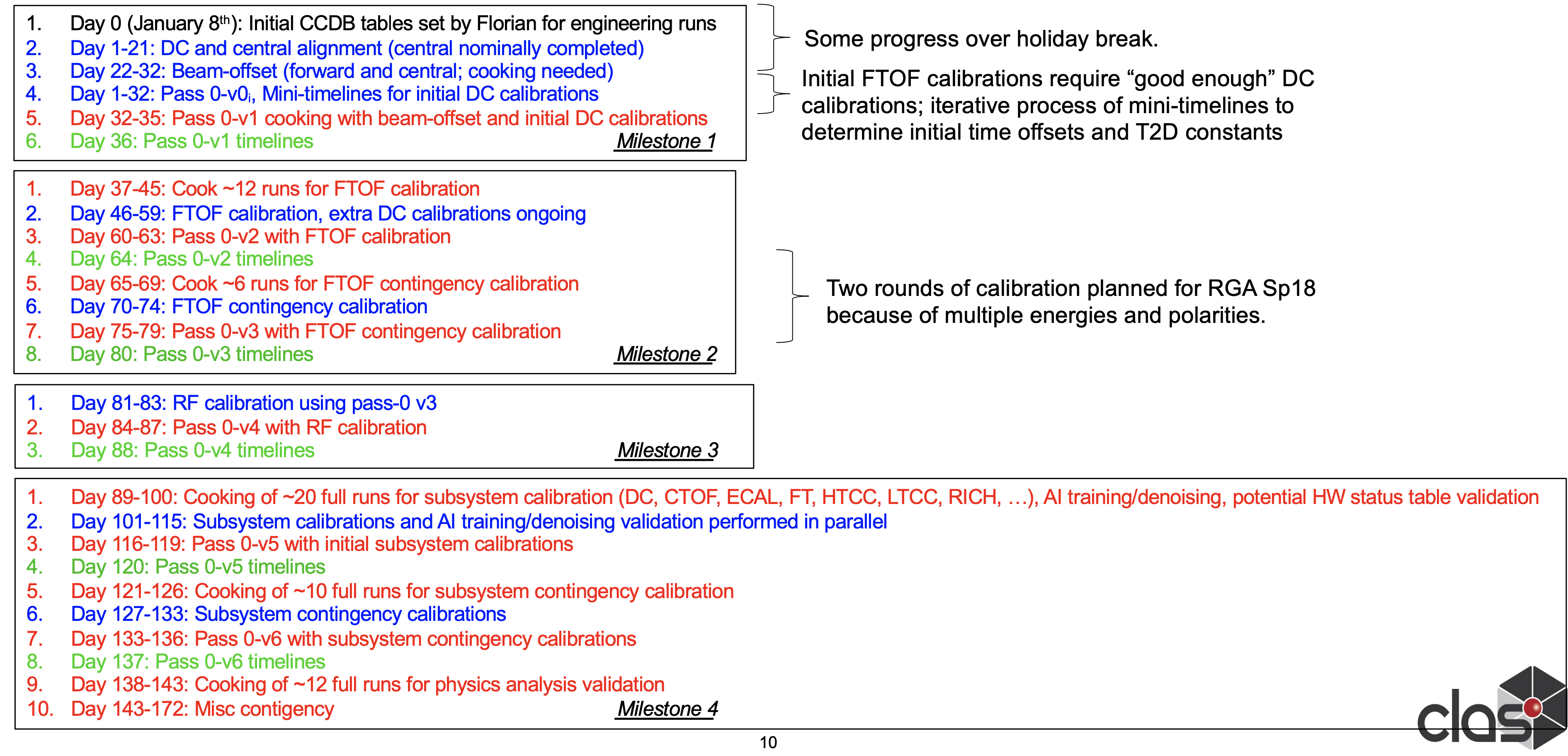 Note: DC HV was reduced for this run compared to F18 settings; “massive” version of FMT installed
5
400 mm
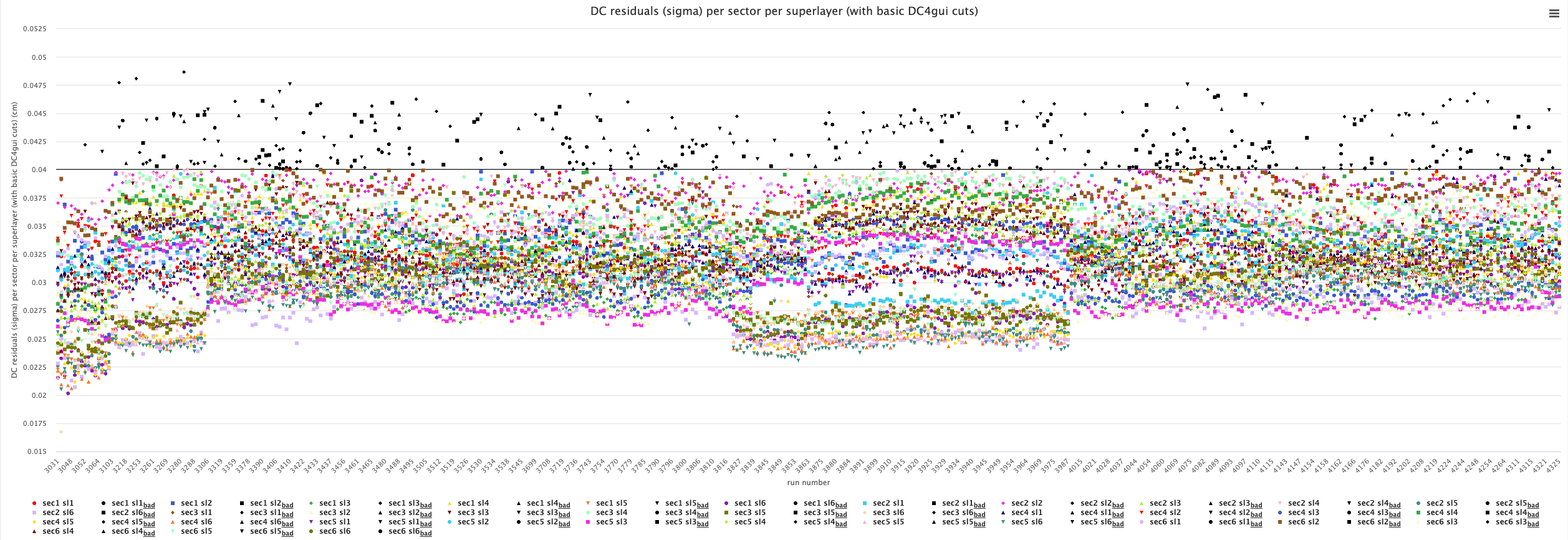 DC
RG-A Spr18 - Status
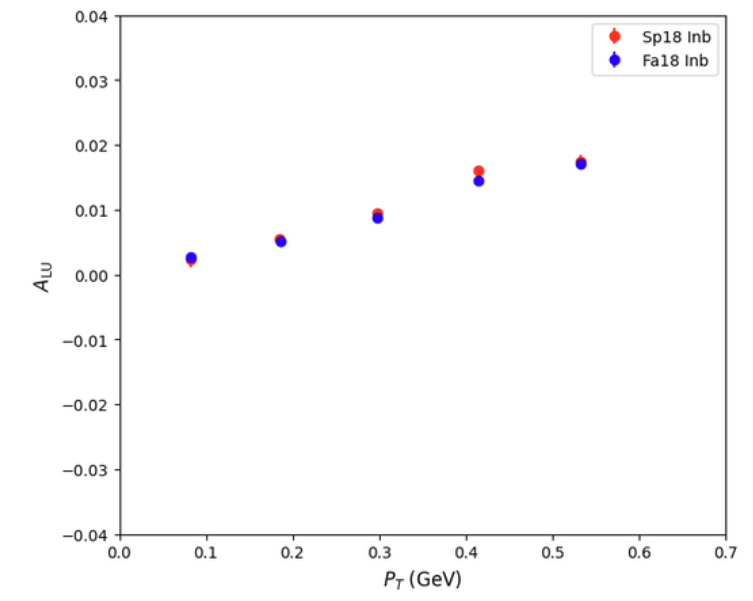 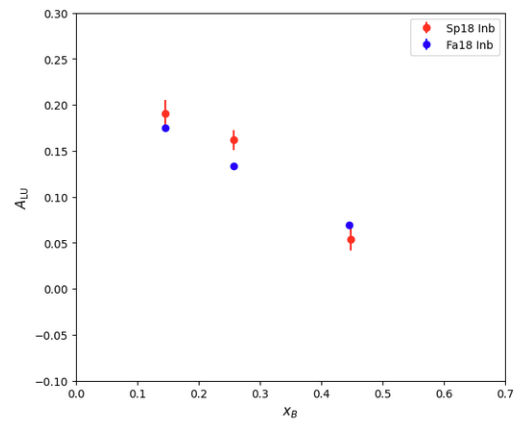 ALU
ALU
FTOF
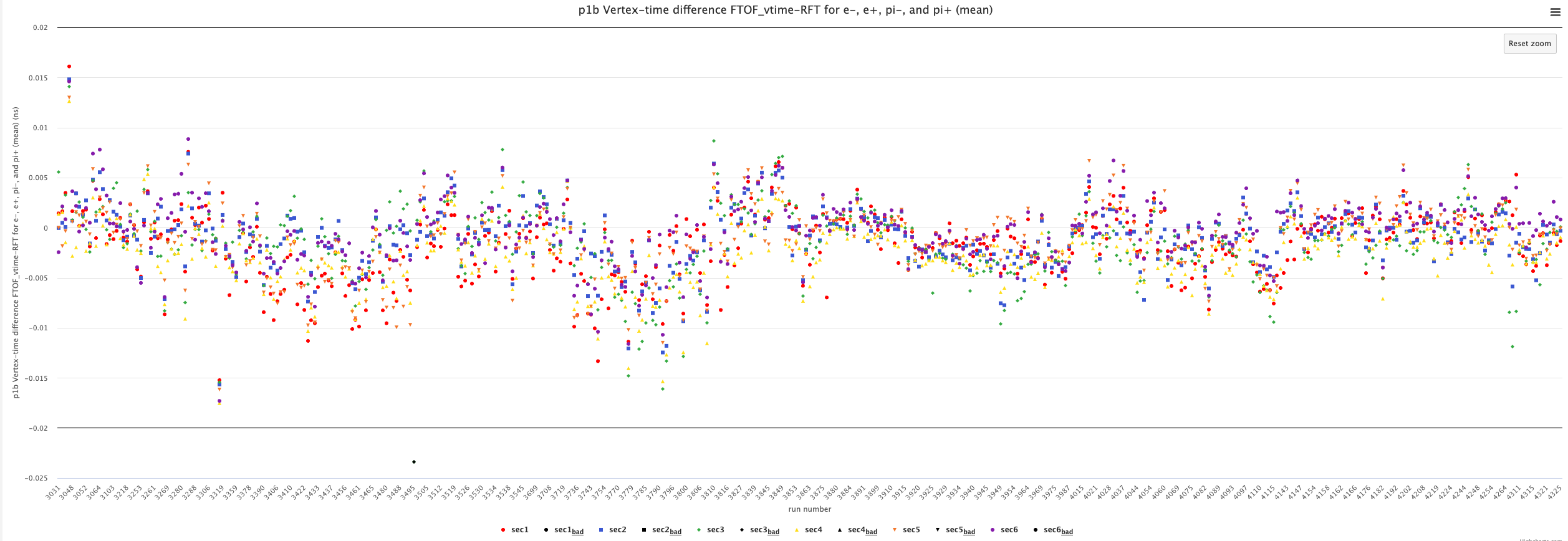 ±20 ps
DVCS
e′p+X SIDIS
pT (GeV)
xB
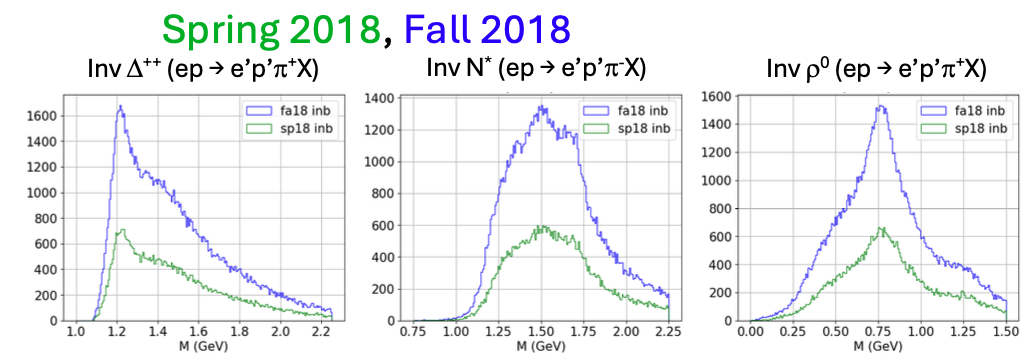 ep → e′p′p-X
ep → e′p+p-X
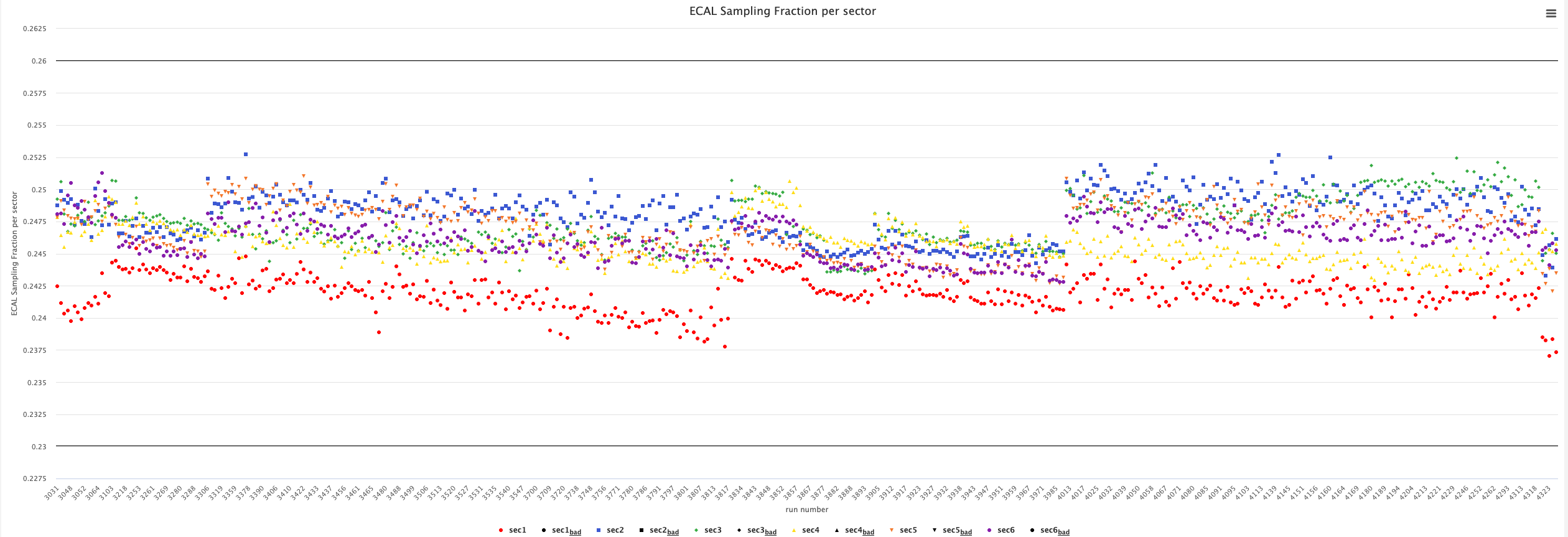 ECAL
0.23-0.26
ep → e′p′p+X
CTOF
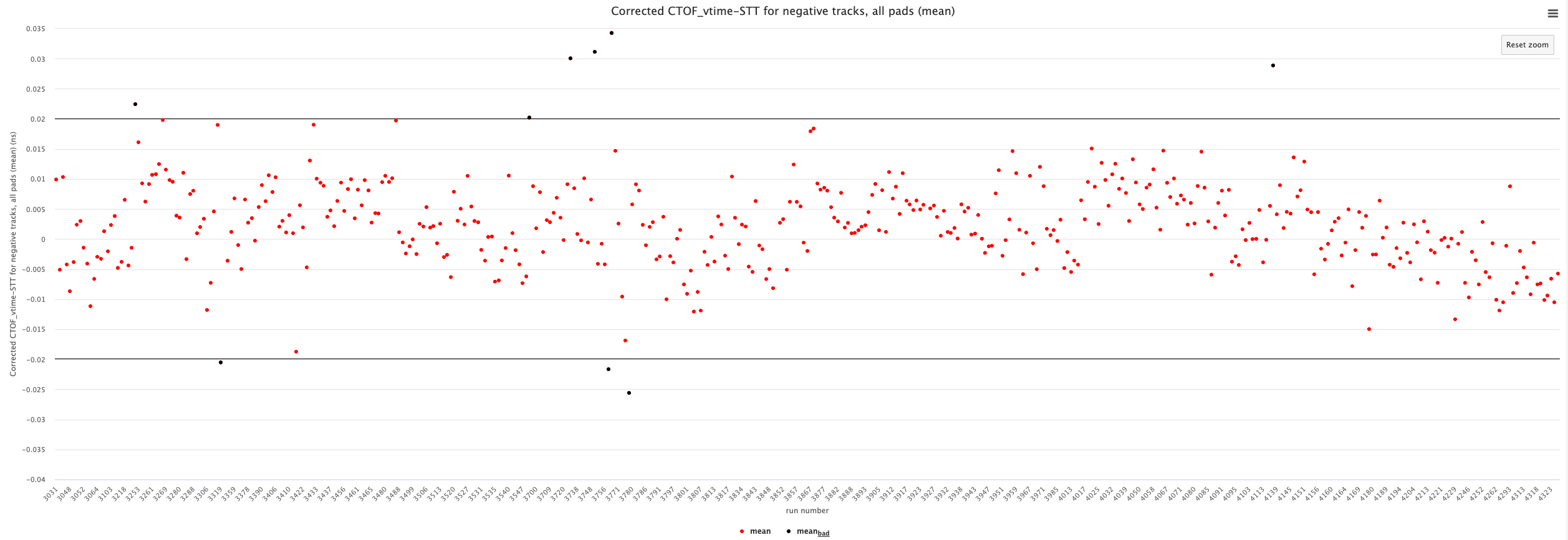 ±20 ps
M (GeV)
M (GeV)
M (GeV)
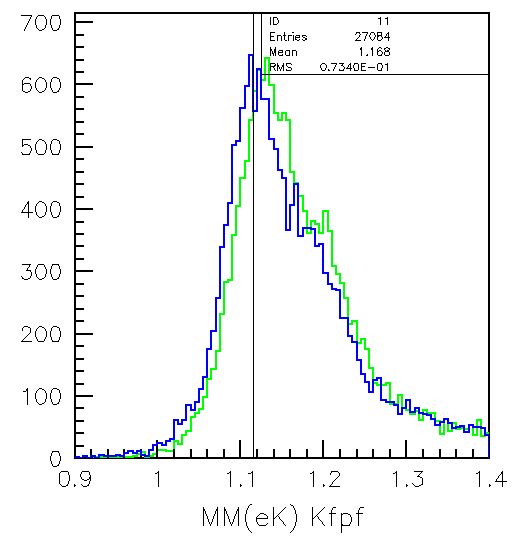 CND
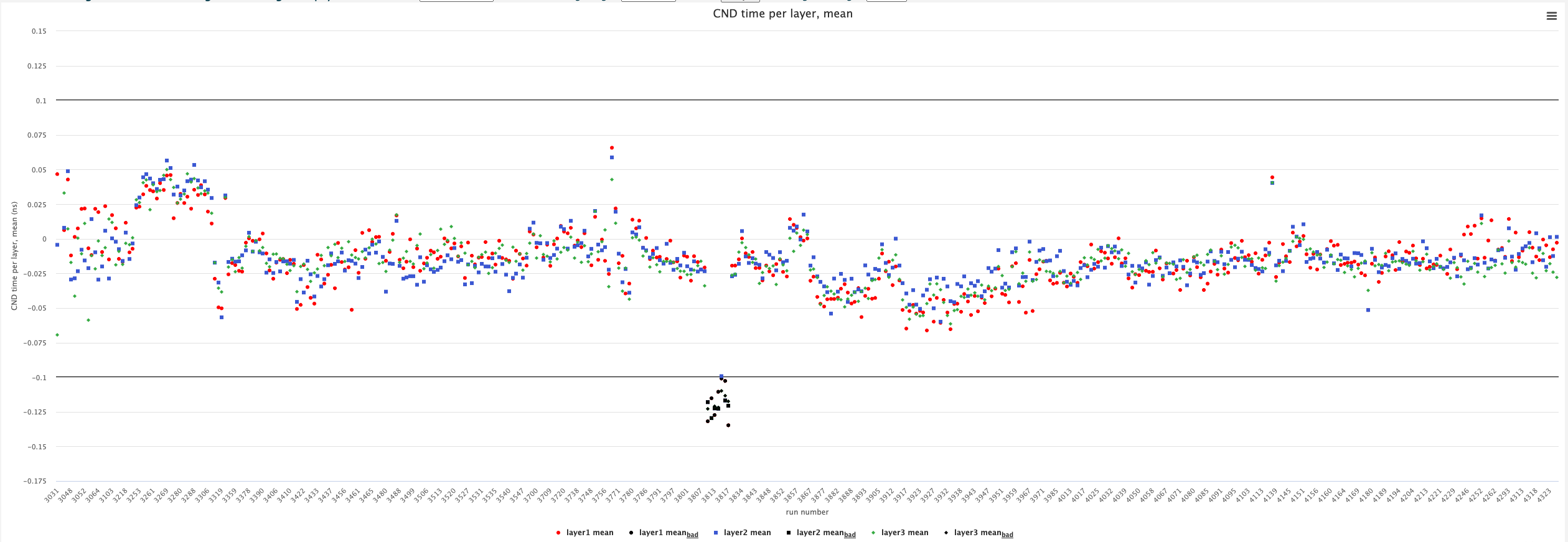 ±100 ps
6
MM(e′K+) (GeV)
RG-D F23 - Status
Timeline:
DC alignment:
Initial alignment in Oct. 2023 – completed re-work in June 2024 - 5-month delay to original schedule
Updated calibration window:
Aug. 26 - Dec. 20, 2024
1 month delay due to DC time offset calibration
2 month delay due to DC time-to-distance calibration
Pass-1 review: TBD
Cooking: TBD
[3] RG-D F23 – Pass-1 calibration review Sep. 20, 2024
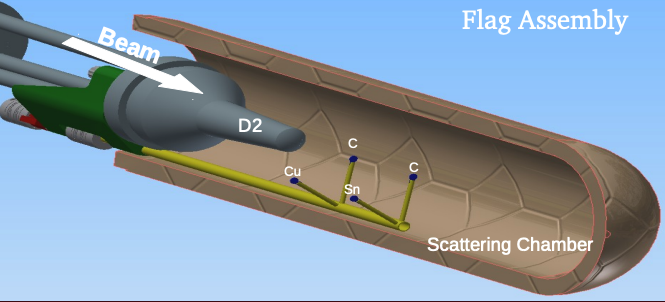 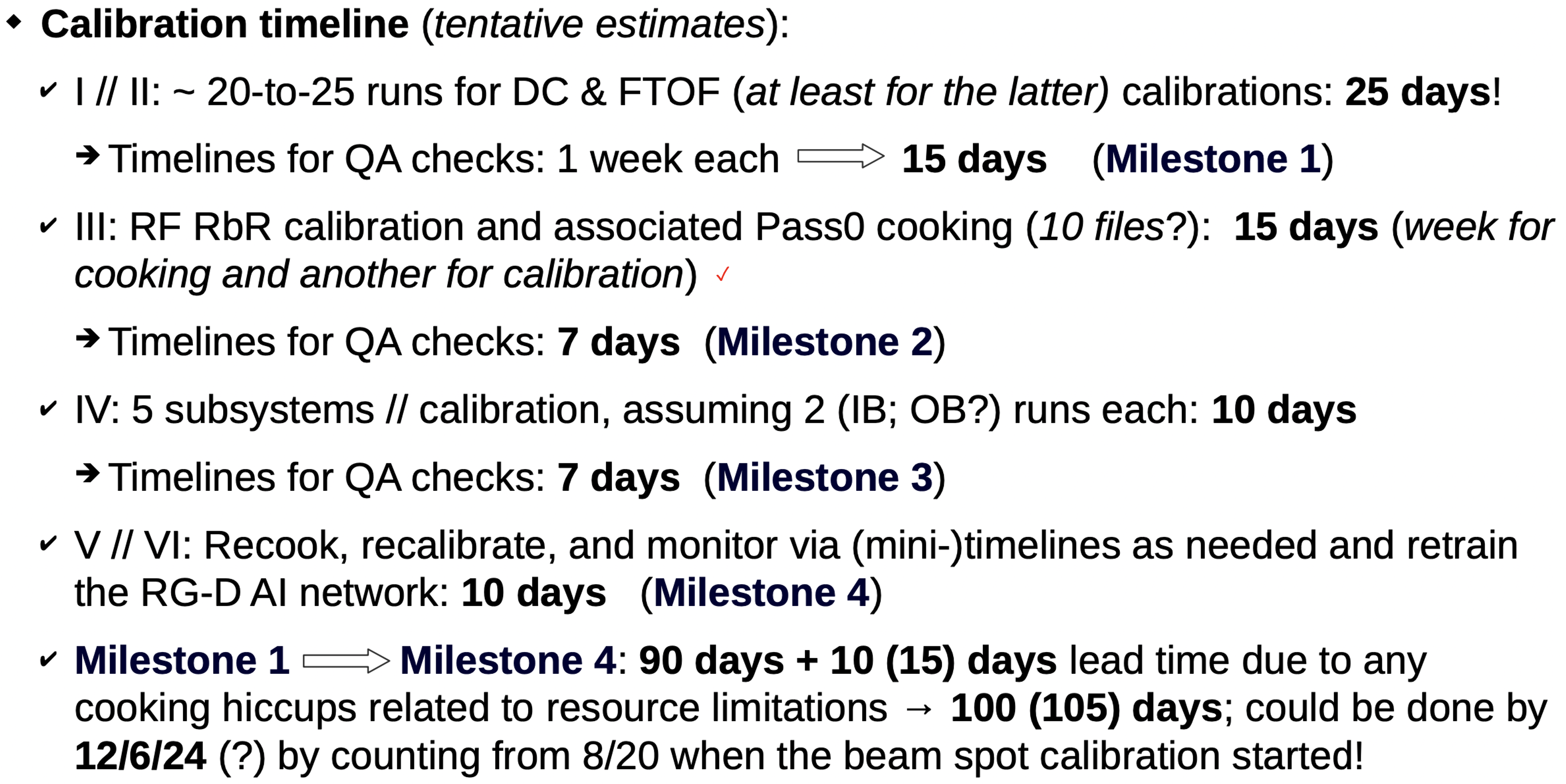 7
RG-D F23 - Status
DC
400 mm
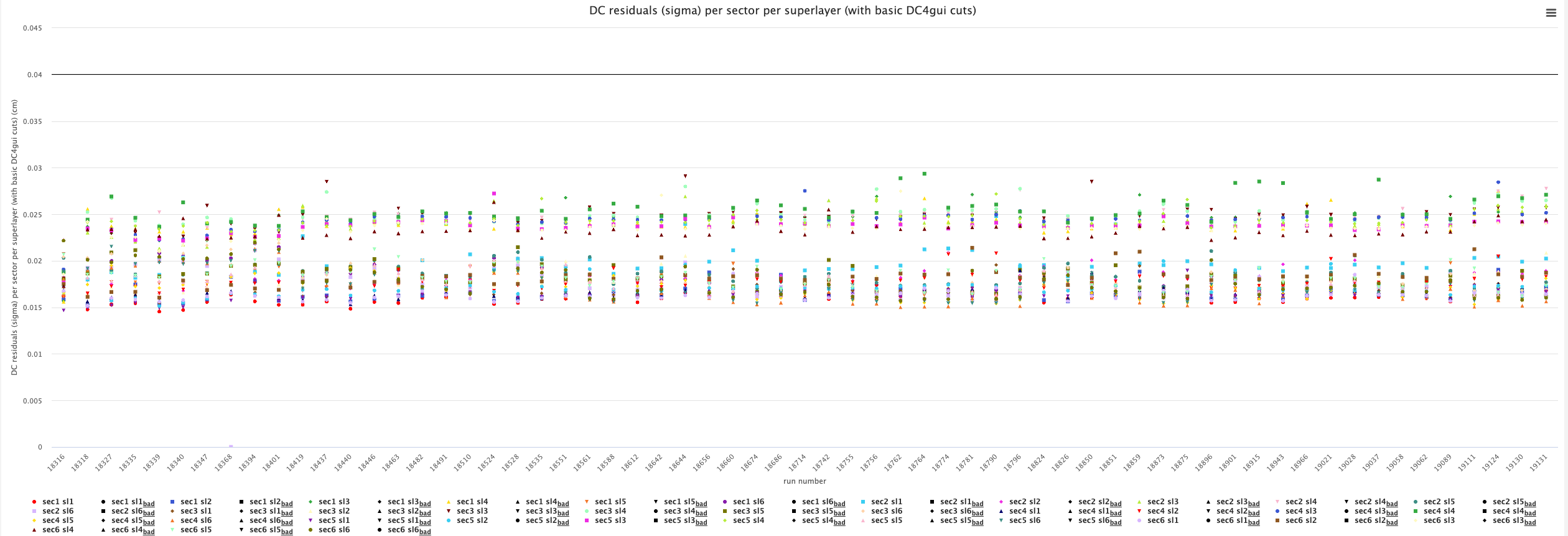 Where do things stand?
CALCOM “ready for calibration” review complete
DC alignment/CVT alignment complete
Beam offset calibration complete
Calibrations complete: CND, CTOF, ECAL, FTOF, HTCC, LTCC, RICH, RF, BAND
DC calibrations – first dataset with new suite and protocols – impressive results closer to best achievable
Remaining work:
Hardware status tables mostly filled
AI network training for DC (to be checked)
Physics validation and ancillary information checks
Pass-1 cooking review by Apr. 2025
±20 ps
FTOF
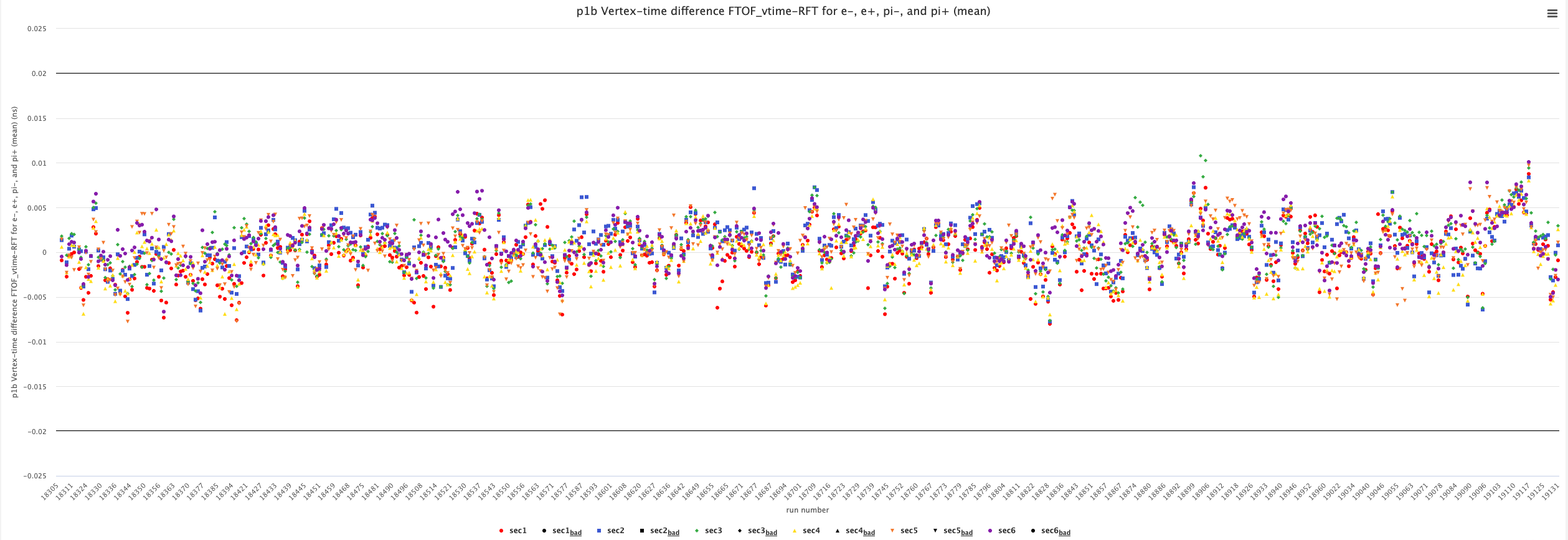 0.23-0.26
ECAL
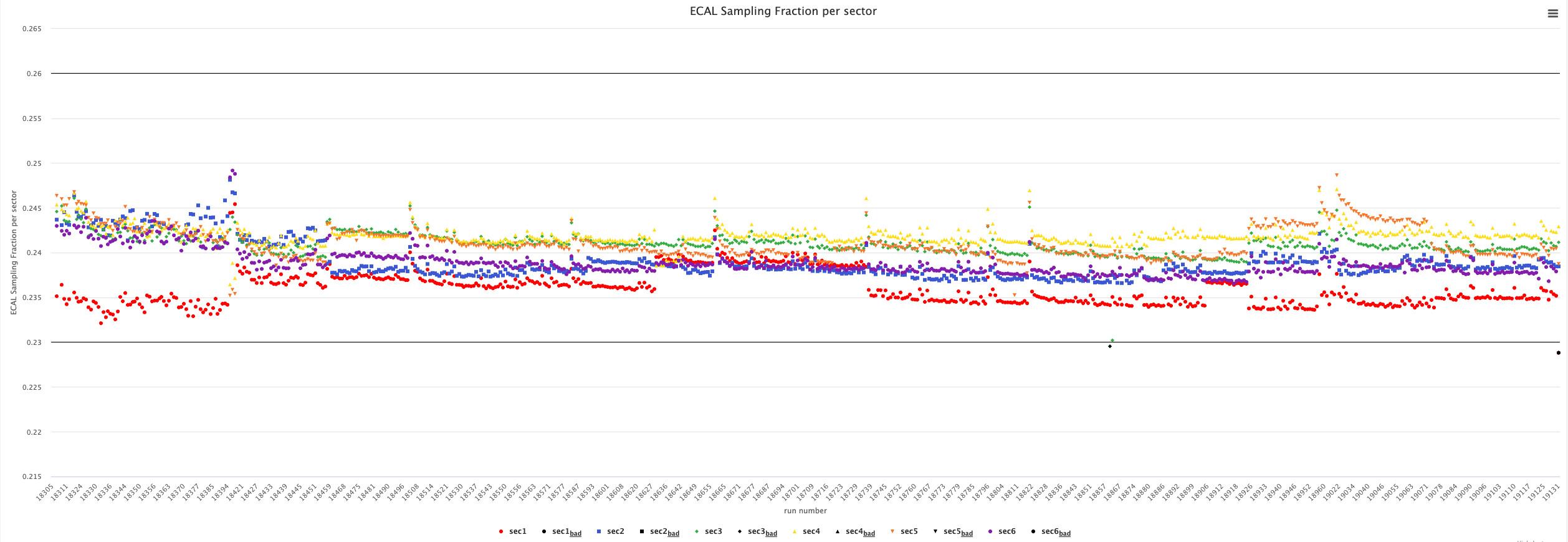 ±20 ps
CTOF
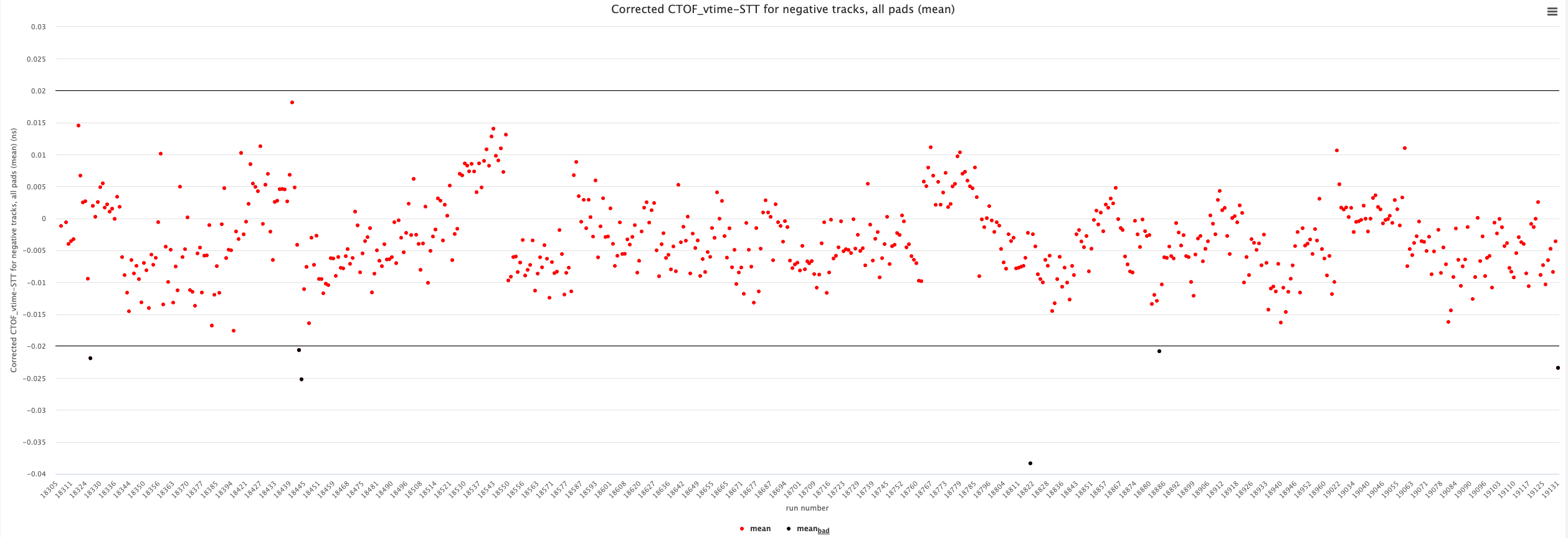 ±100 ps
CND
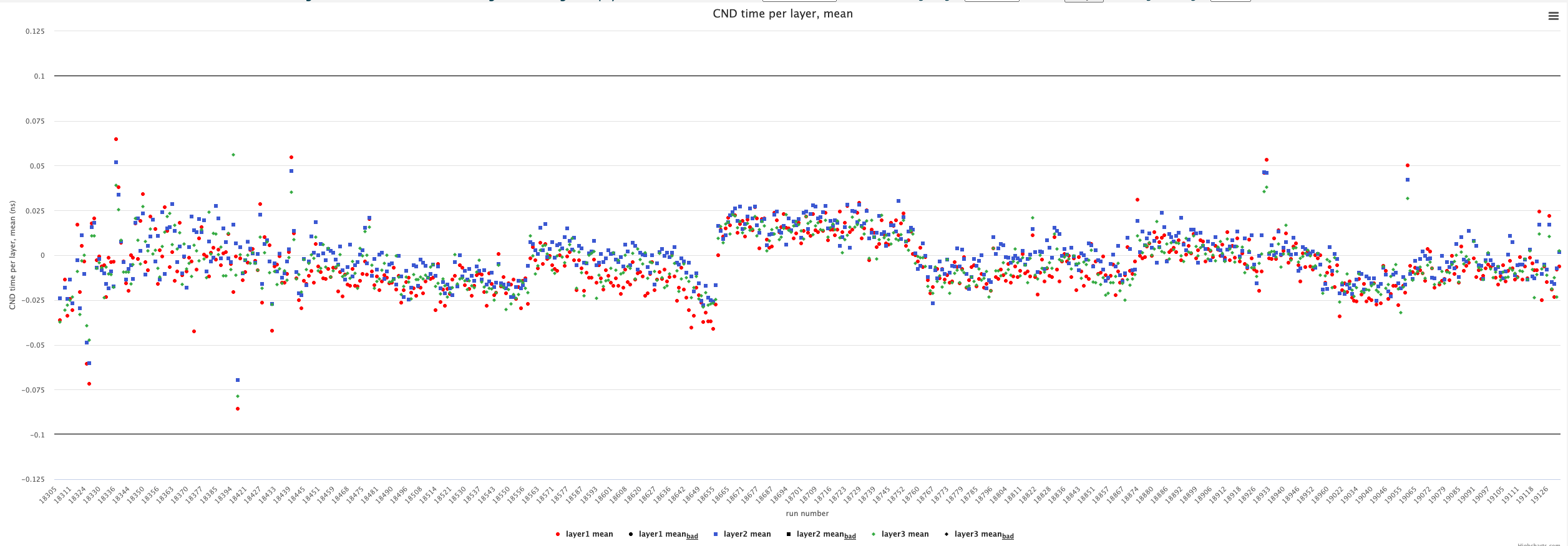 8
DC Calibration Suite
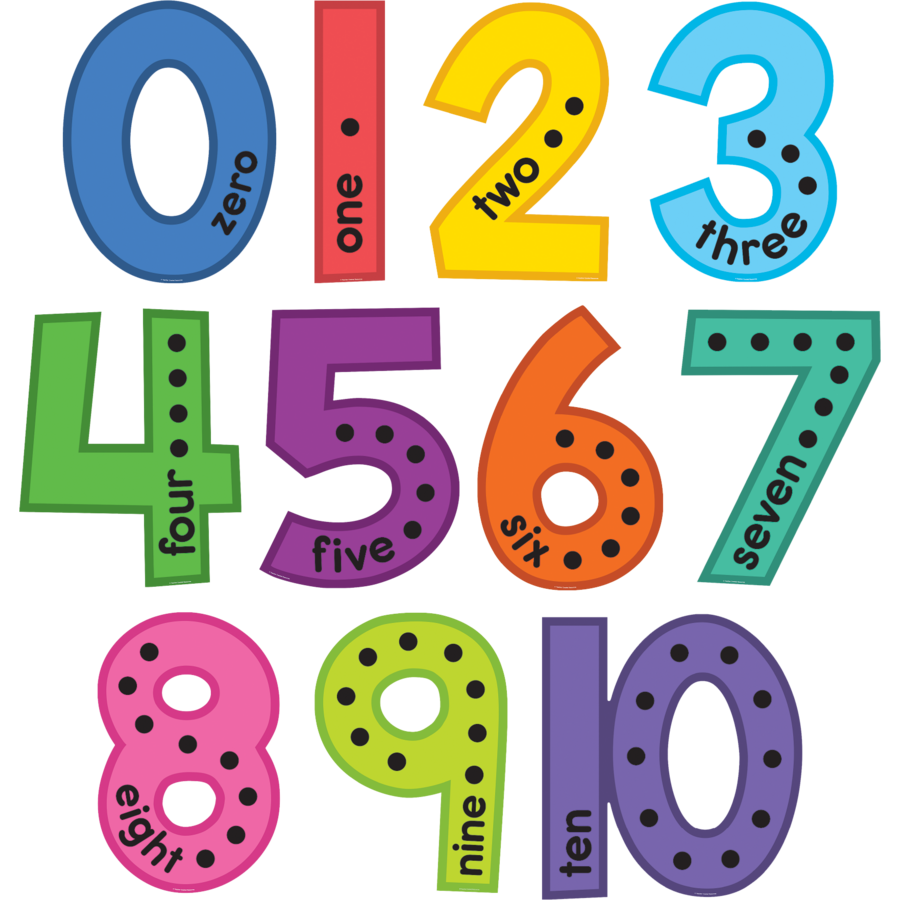 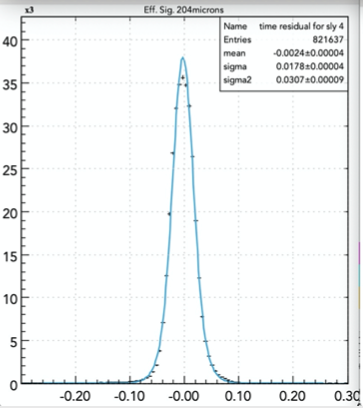 SL1                      SL2                     SL3                     SL4                      SL5                       SL6
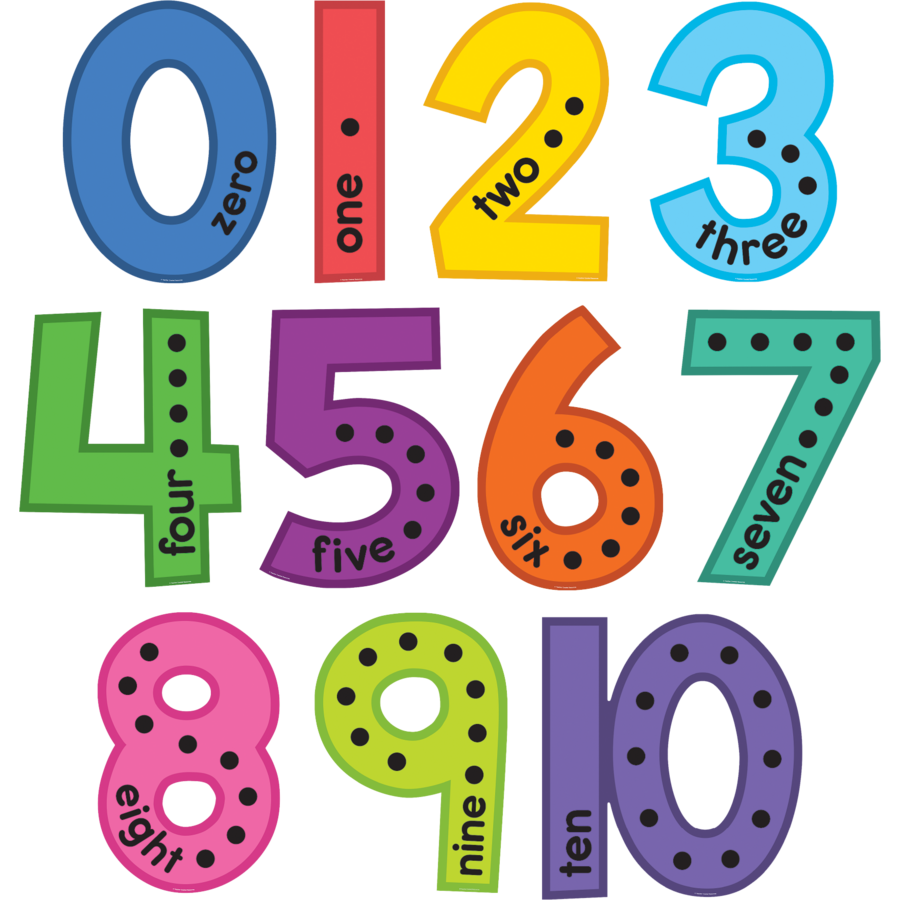 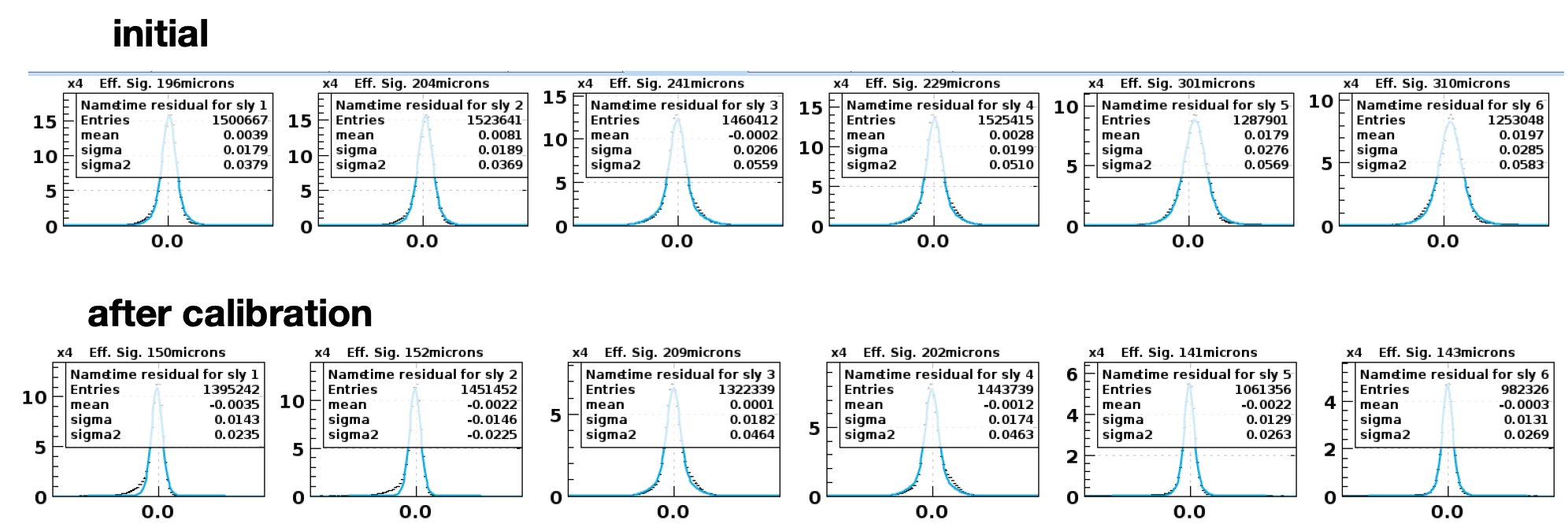 Before
178 mm
196 mm                        204 mm                       241 mm                       229 mm                        301 mm                        310 mm
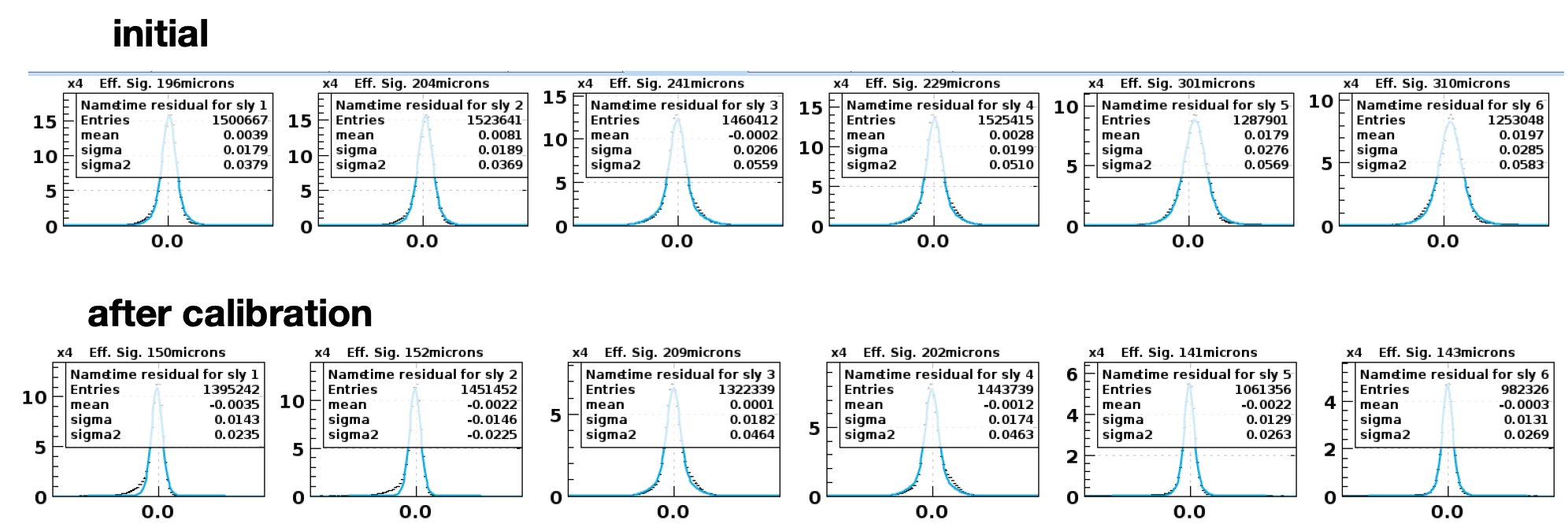 After
R2 space residual (mm)
Dtime (ns) vs. DOCA
150 mm                        152 mm                        209 mm                        202 mm                        141 mm                         143 mm
time (ns) vs. DOCA
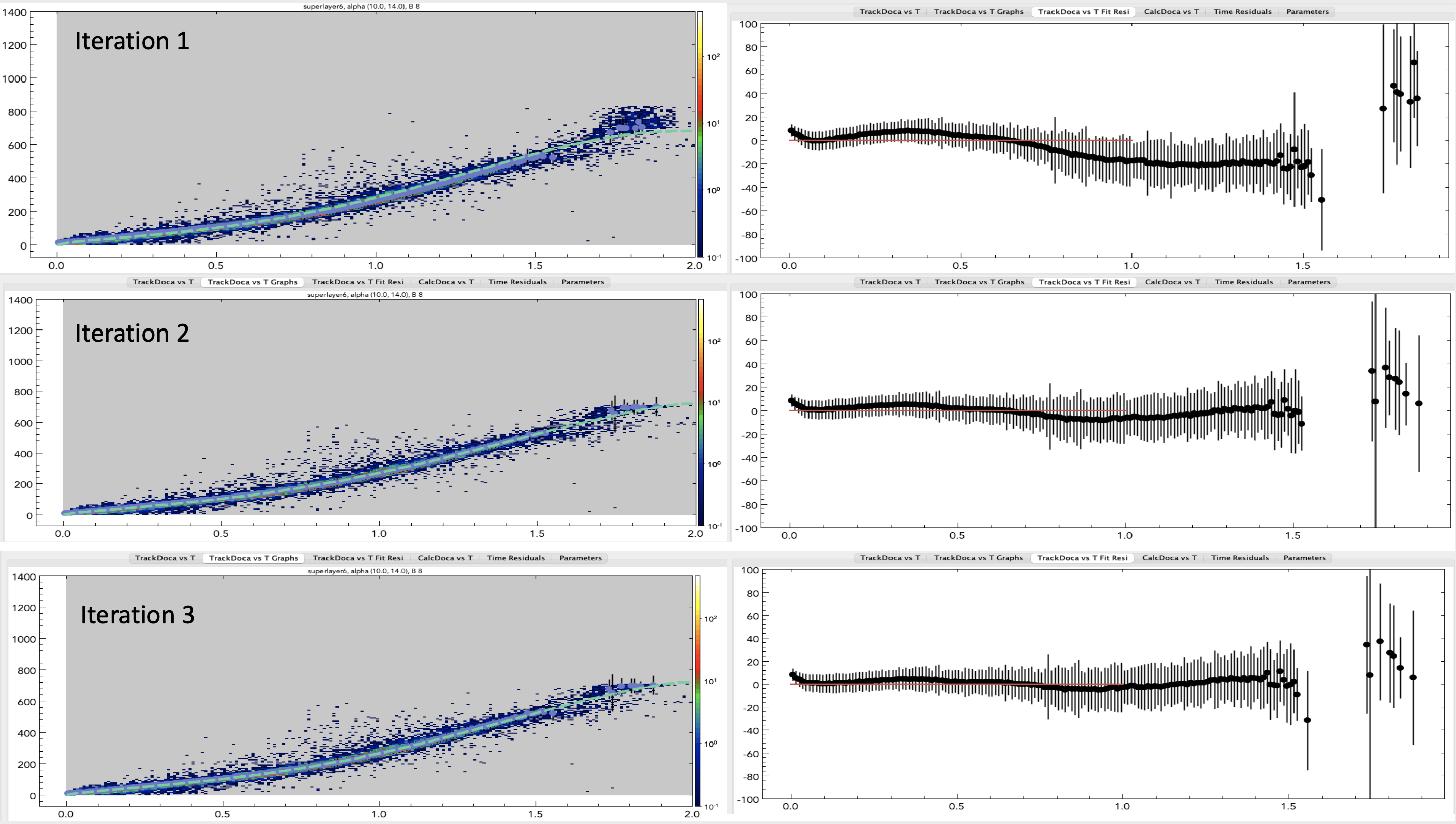 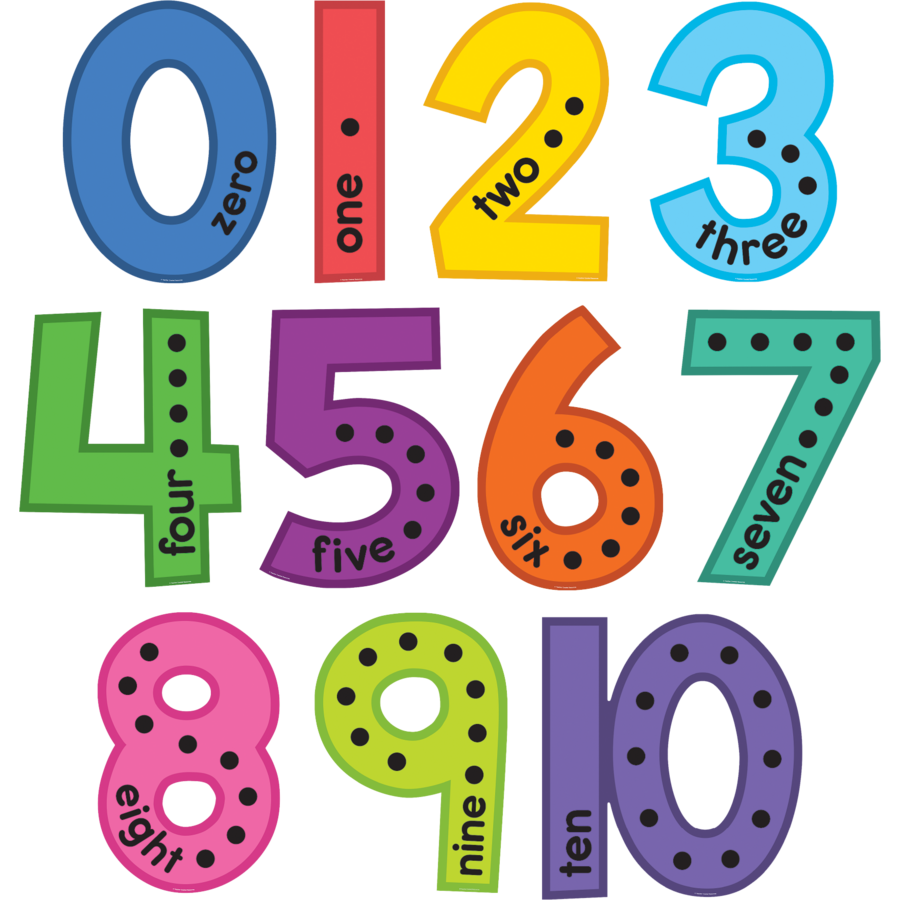 space residual (mm)
Recent improvements in the DC calibration suite:
Improve algorithmic approach to account for time-walk correction
Improve B-field dependent parameterization for R2
Add improved metrics for calibration convergence
Improve event selection + fitting approach
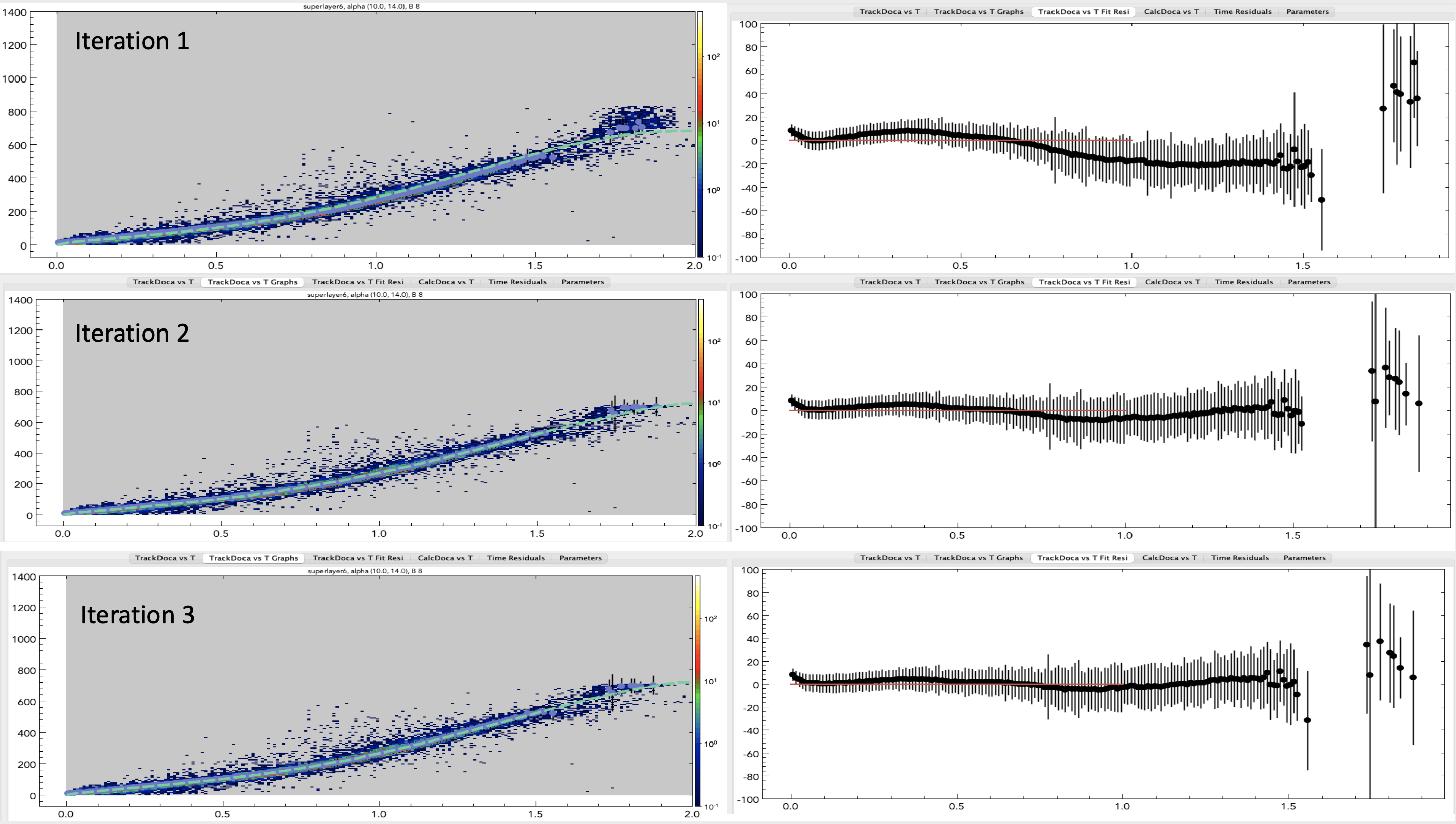 9
Veronique Ziegler/Florian Hauenstein
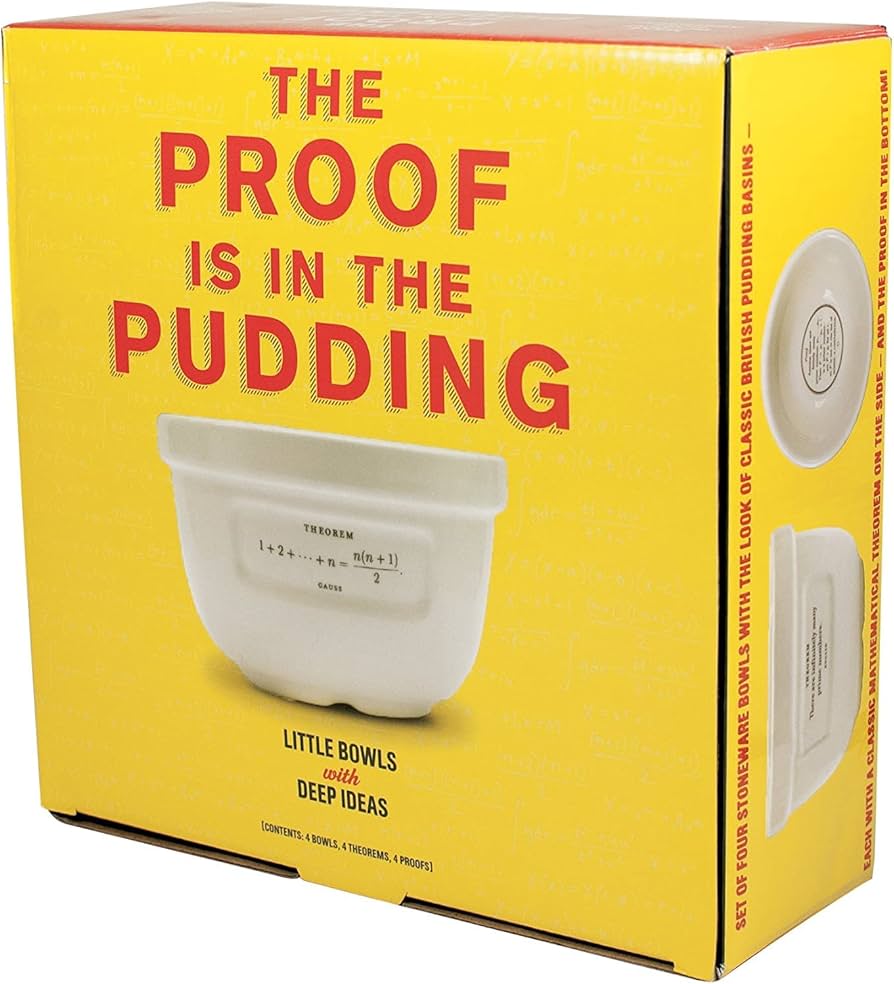 DC Calibration Suite
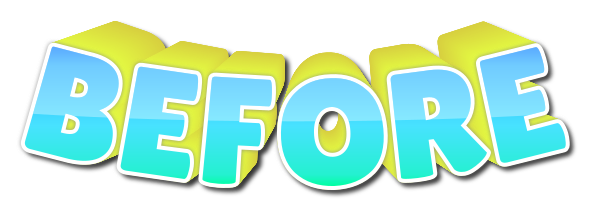 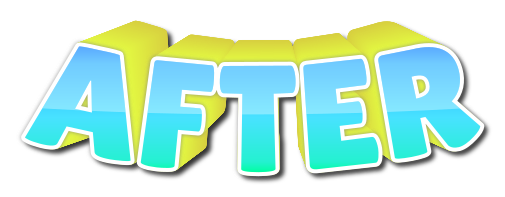 RG-D calibration
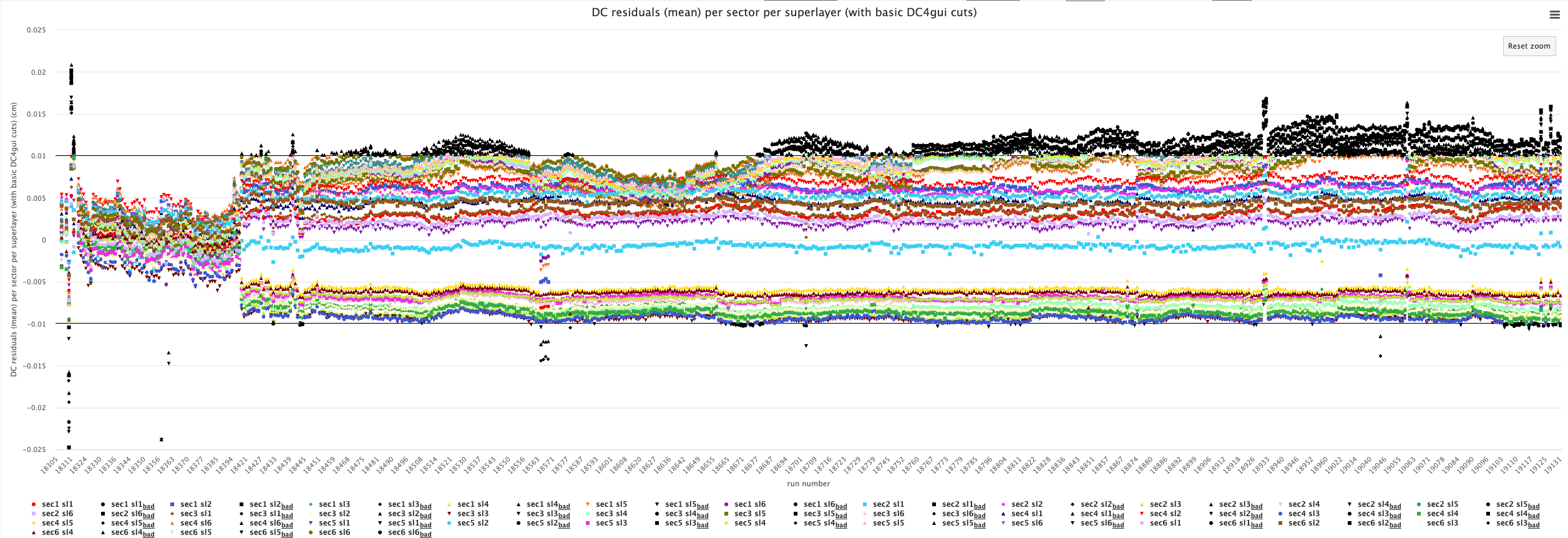 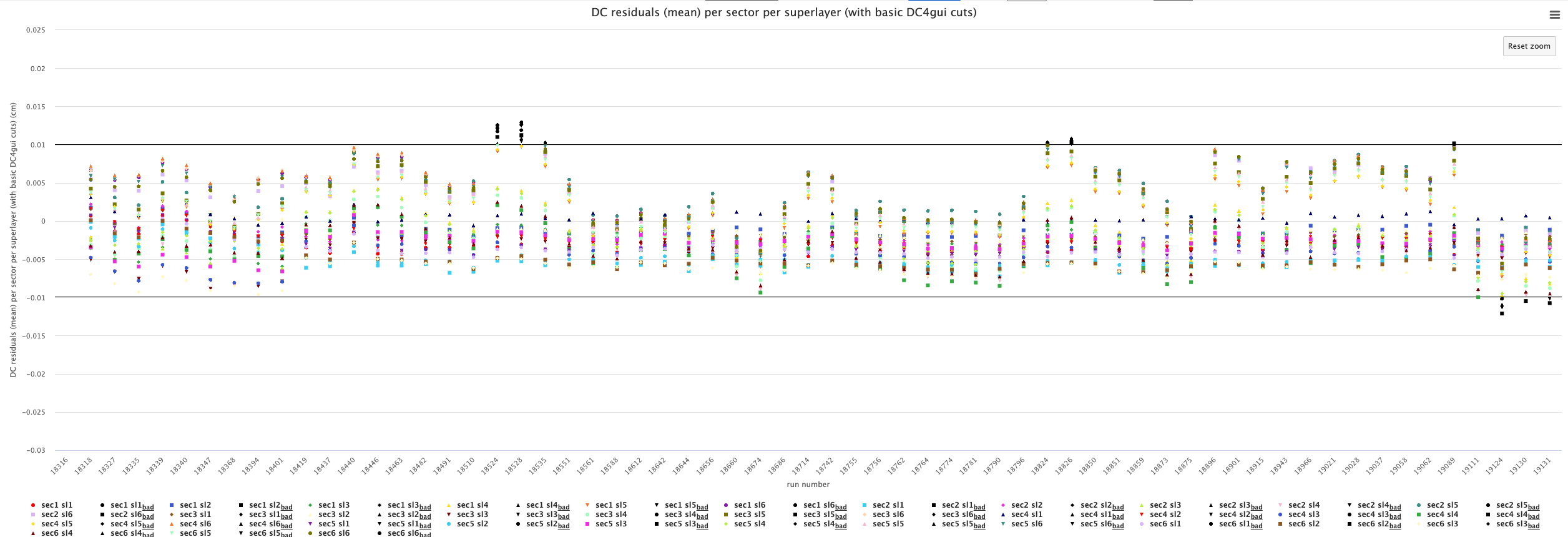 MEAN
MEAN
±100 mm
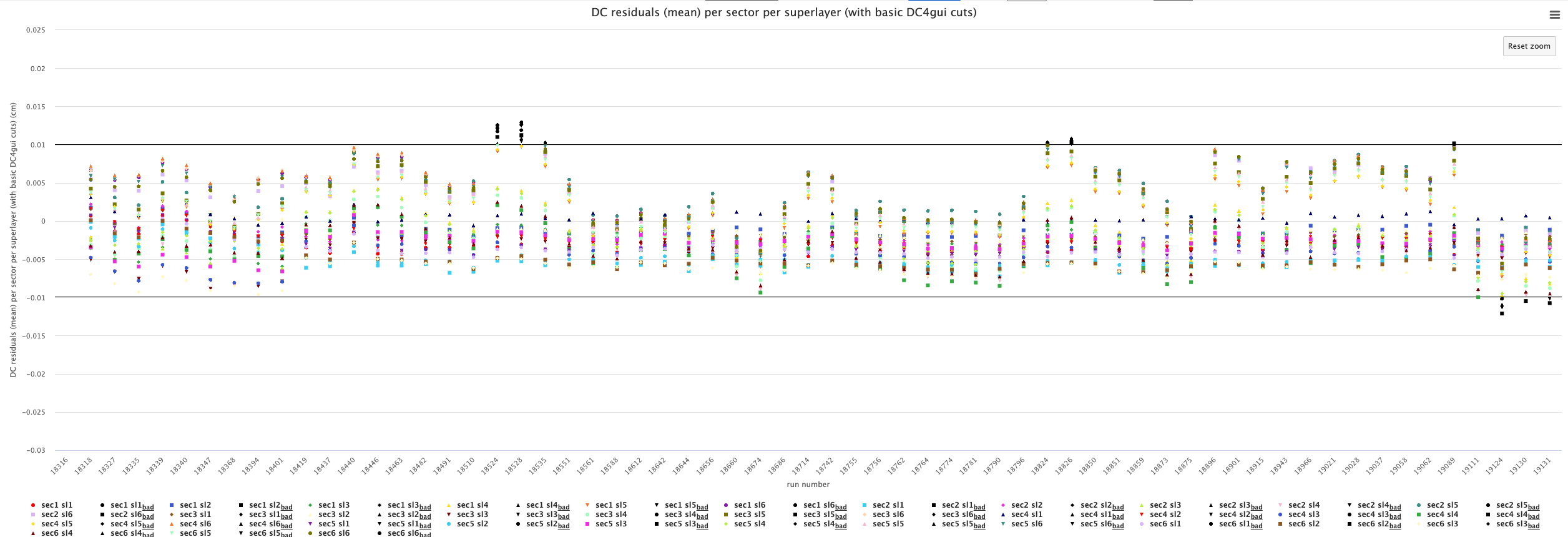 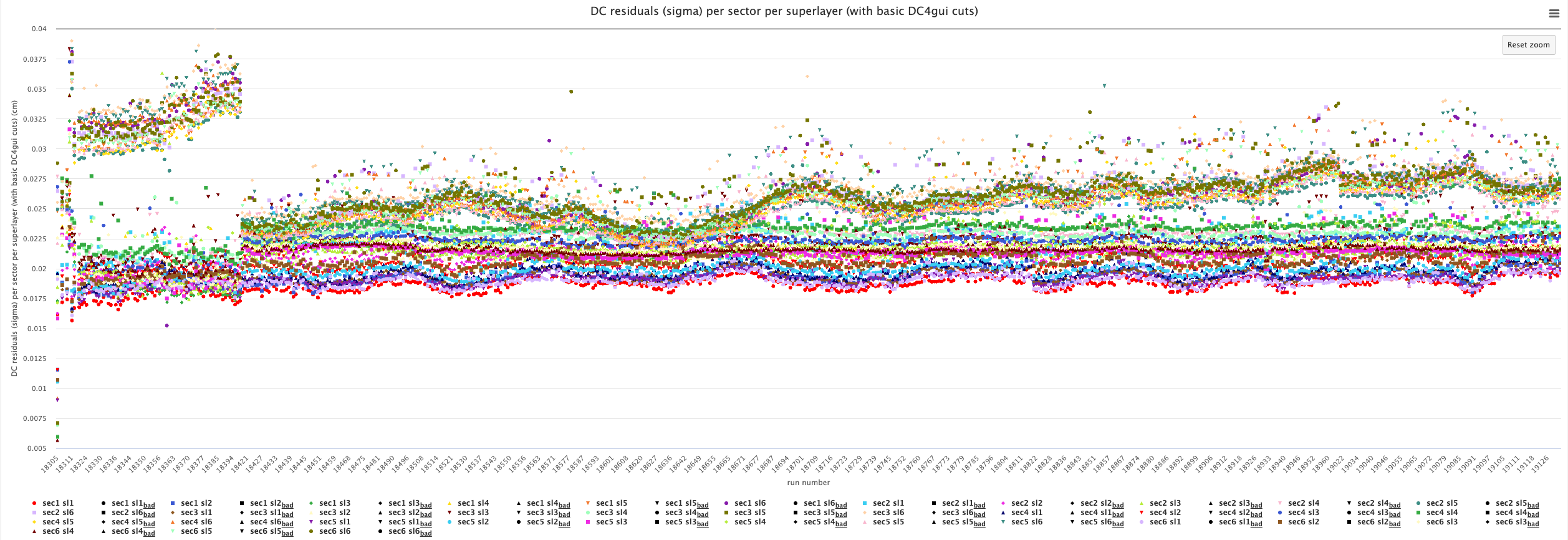 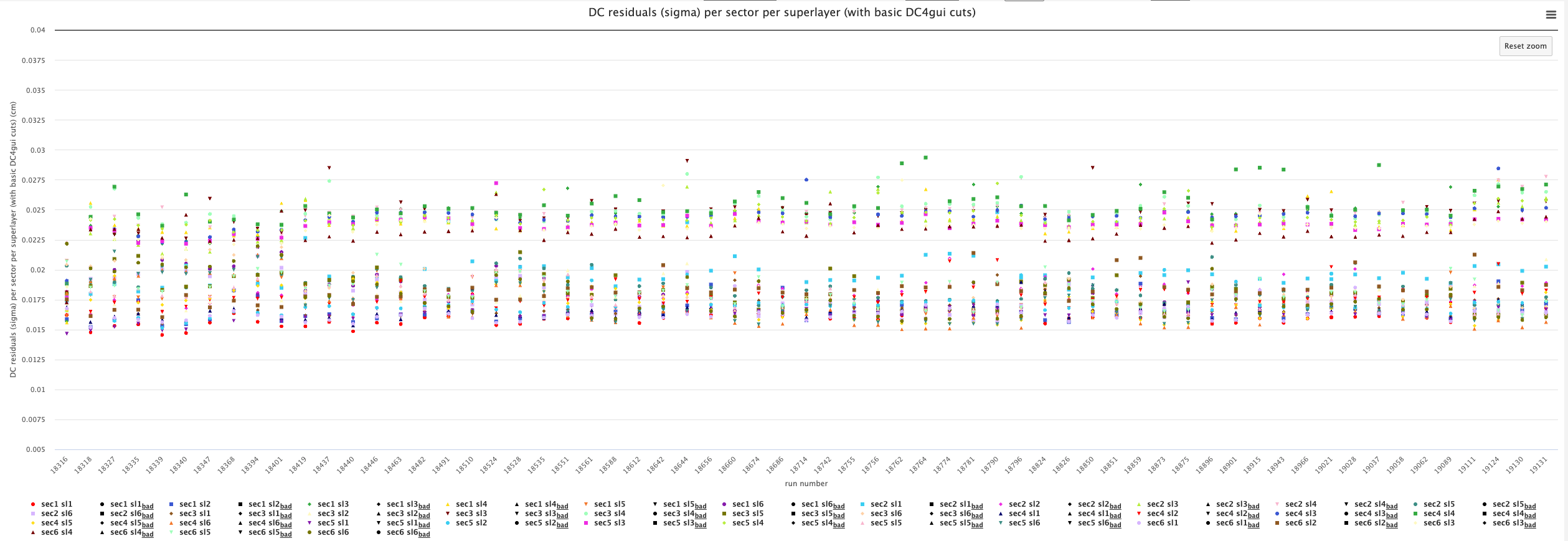 400 mm
WIDTH
WIDTH
10
DC Calibration Suite
RG-D calibration
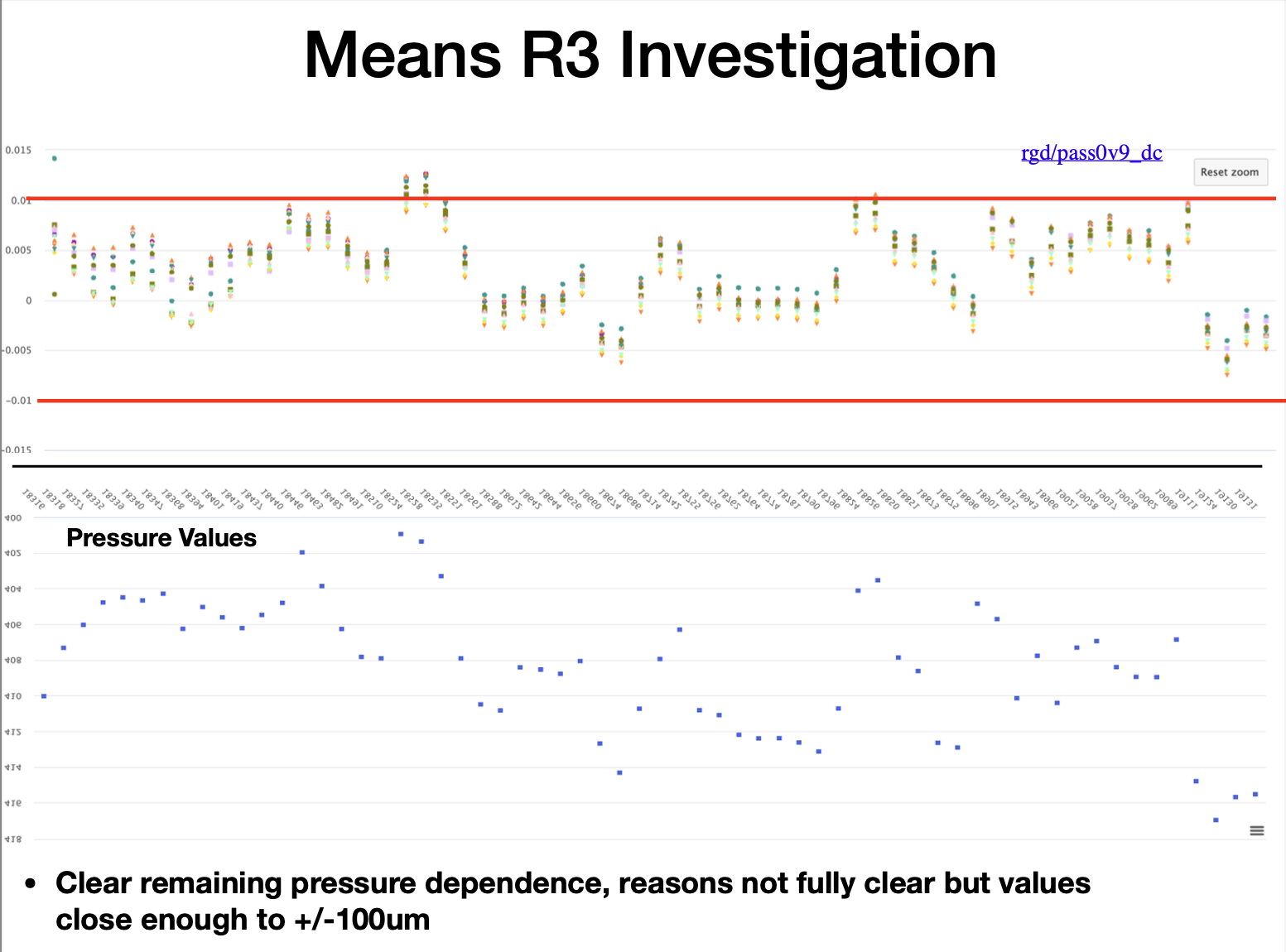 Pressure dependence remains – still to be understood
11
RG-K Spr24 - Status
[4] RG-K Spr24 – Pass-1 calibration review Oct. 11, 2024
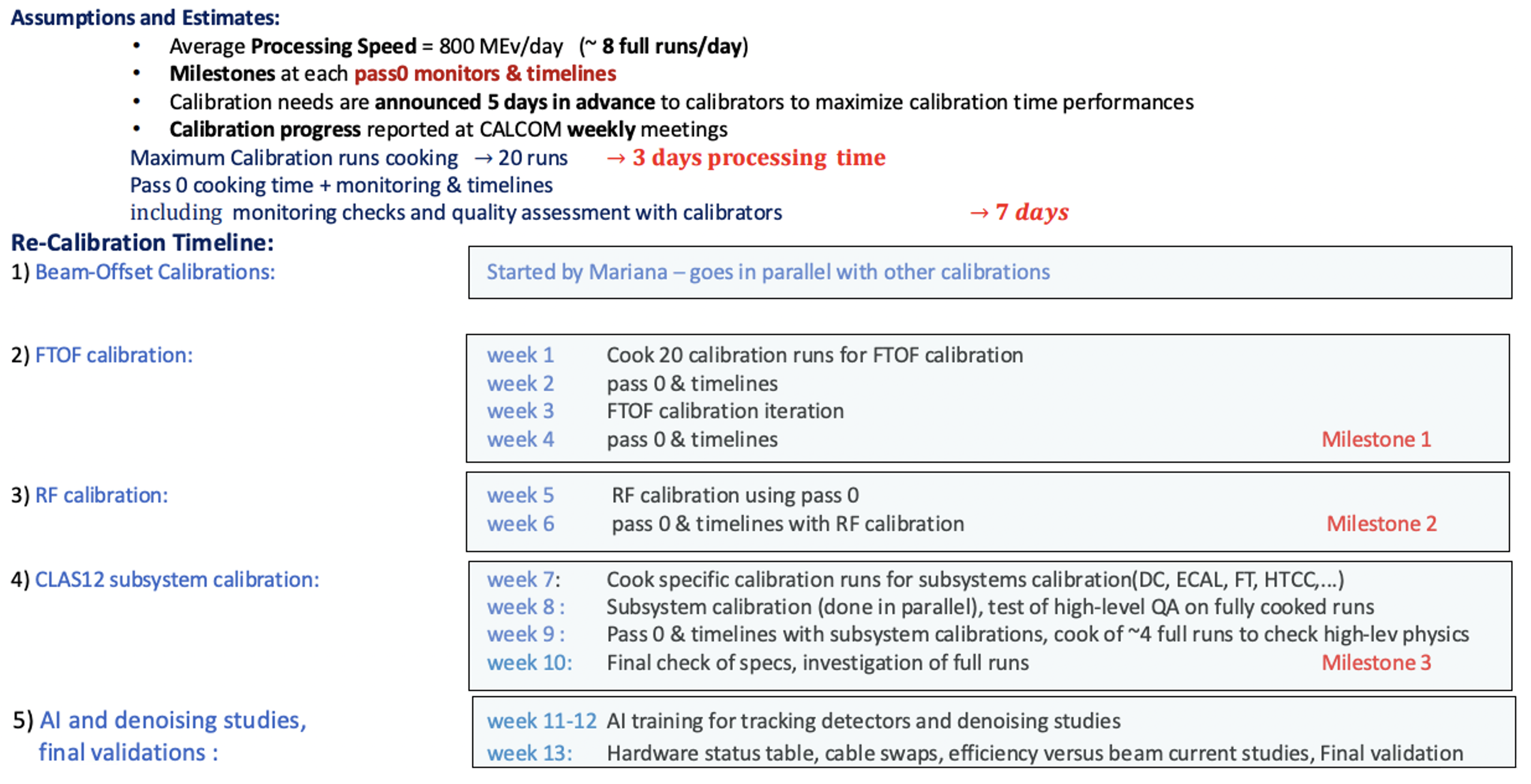 Where do things stand?
CALCOM “ready for calibration” review complete
DC alignment/CVT alignment complete
Beam offset calibration complete
1st/2nd rounds of subsystem calibrations performed – some final “clean-up” remains
Remaining work:
DC calibrations (using lessons learned from RG-D)
Hardware status tables
AI network training for DC
Physics validation and ancillary information checks
Detailed study of DC resolution vs. HV
Pass-1 cooking review by Apr/May 2025
Timeline:
Original calibration window:
Oct. 15, 2024 – Feb. 7, 2025
2 month delay to start DC calibrations
Pass-1 review: TBD
Cooking: TBD
12
DC
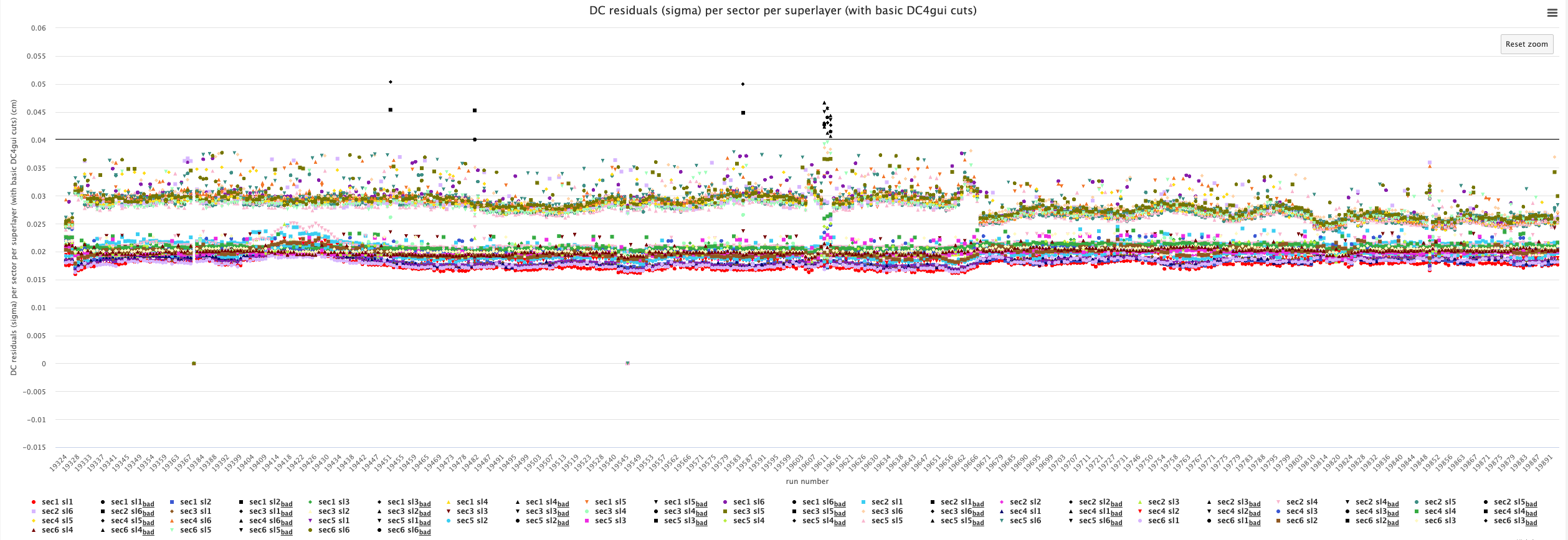 400 mm
RG-K Spr24 - Status
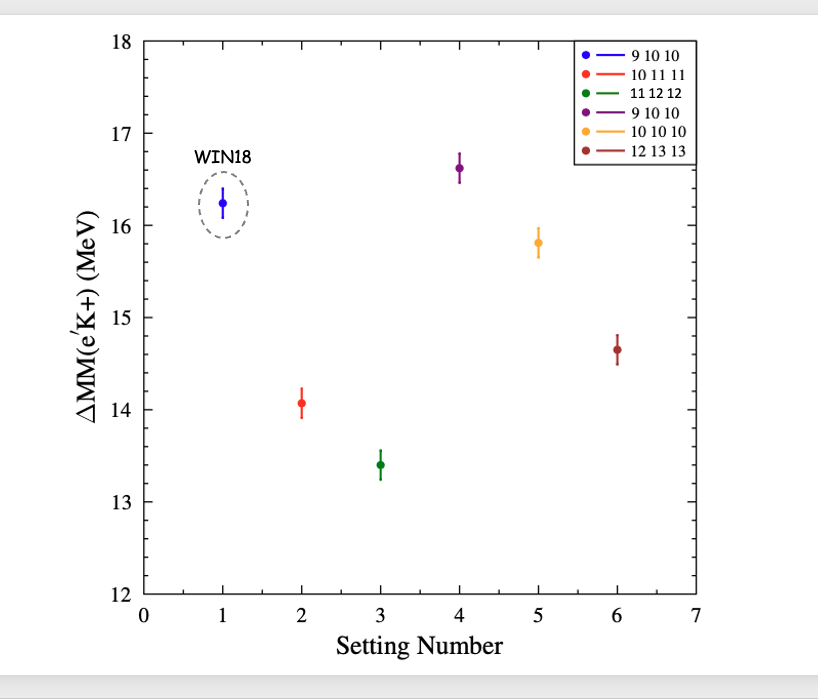 “online” studies
±20 ps
FTOF
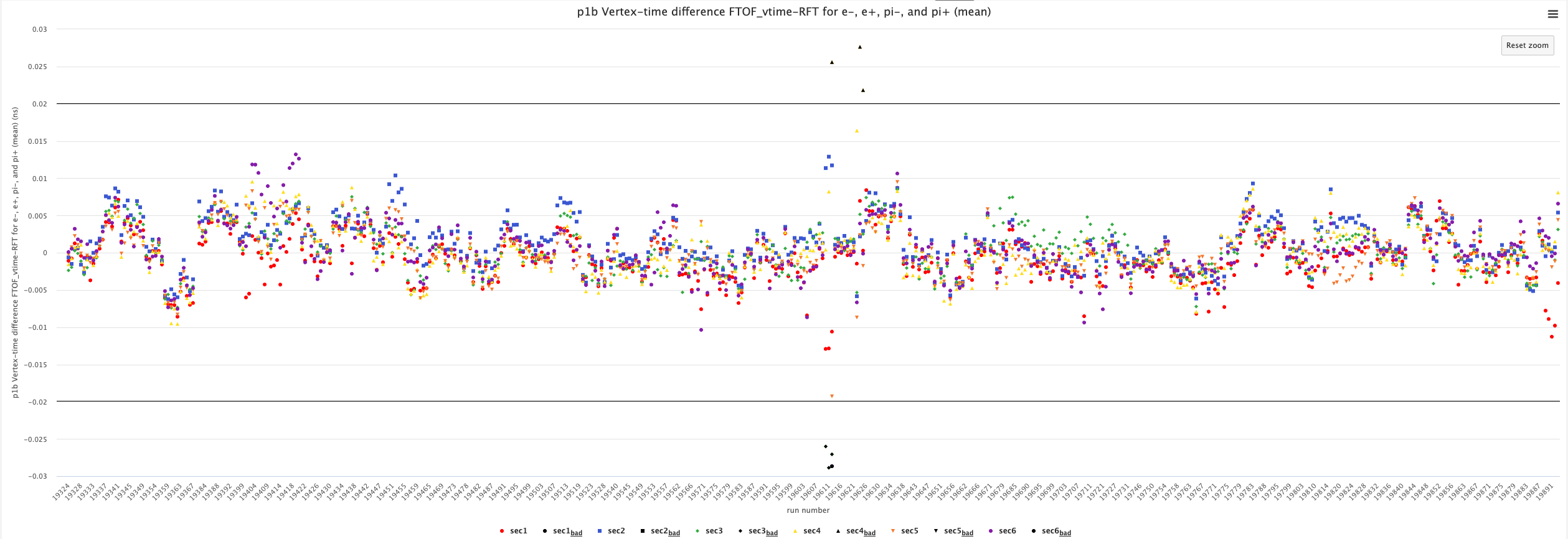 SPR24
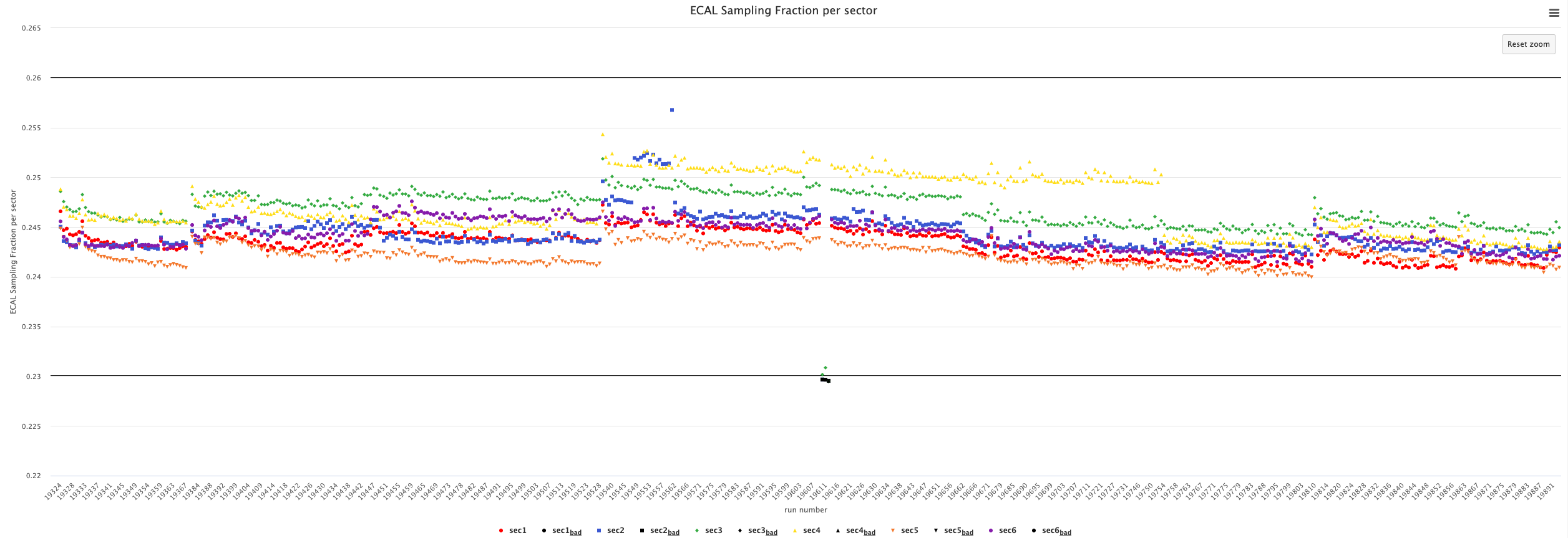 ECAL
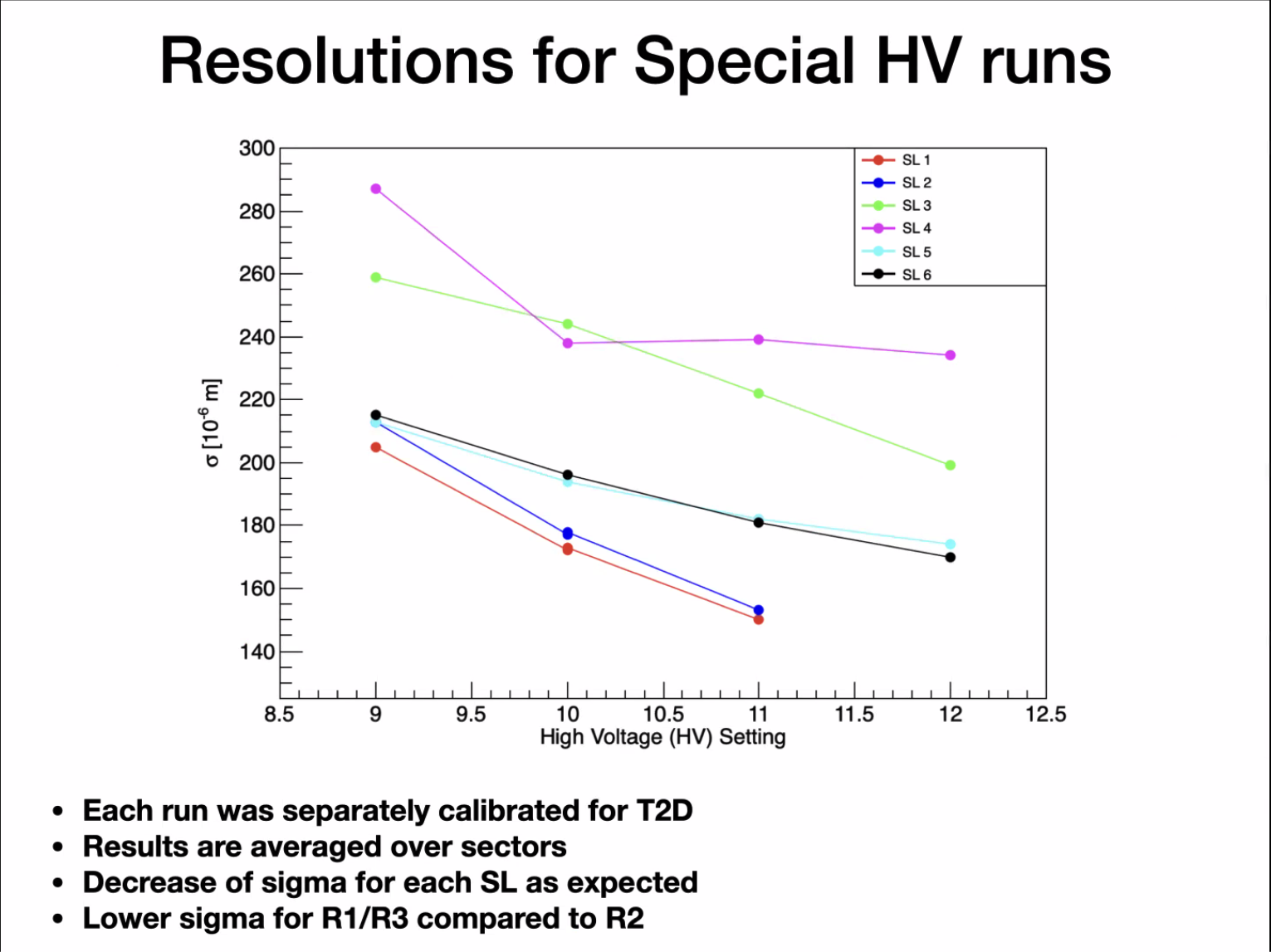 “offline” studies
0.23-0.26
±20 ps
CTOF
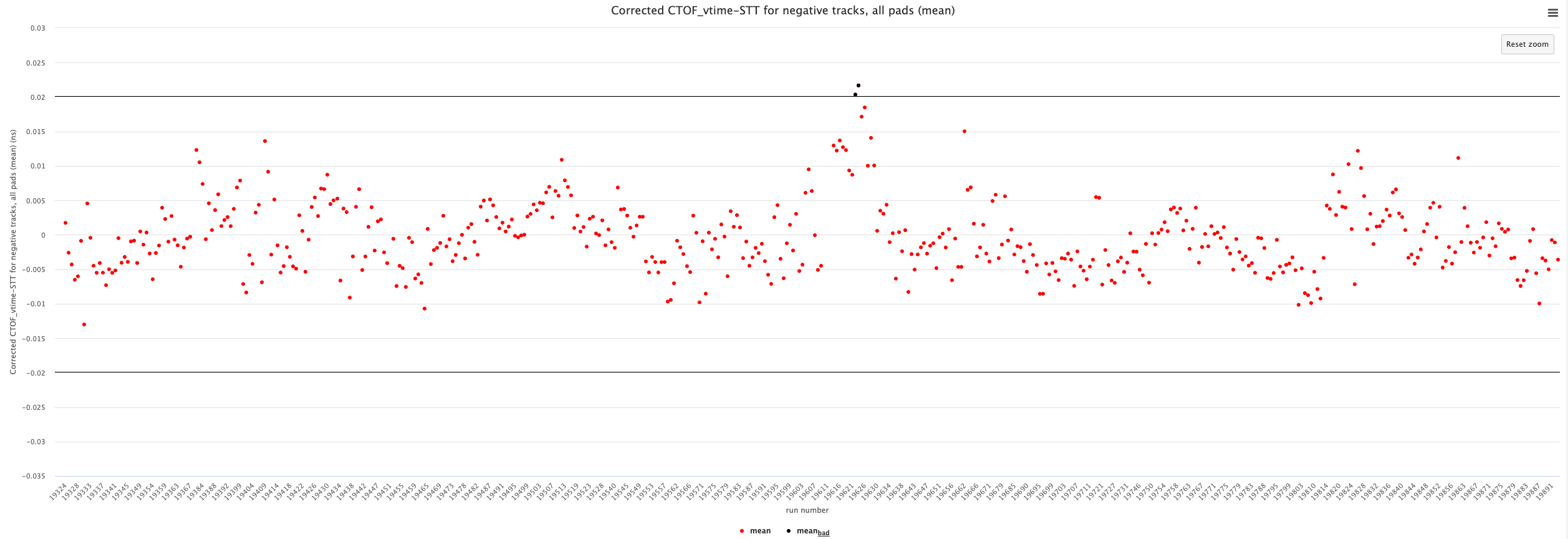 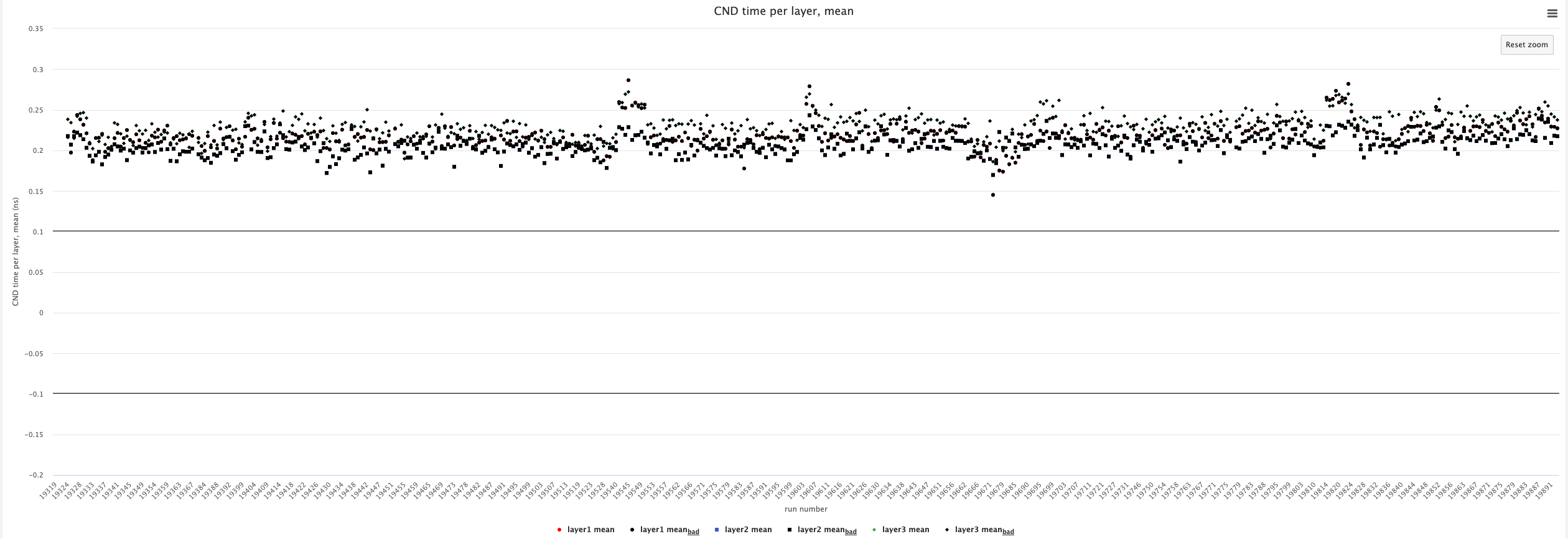 CND
RG-D
Note:
DC calibrations now getting underway
Change from RG-D is that sector-dependent calibrations will be used (Veronique Ziegler)
±100 ps
13
RG-E Spr24 - Status
[5] RG-E Spr24 – Pass-1 Calibration review Jan. 31, 2025
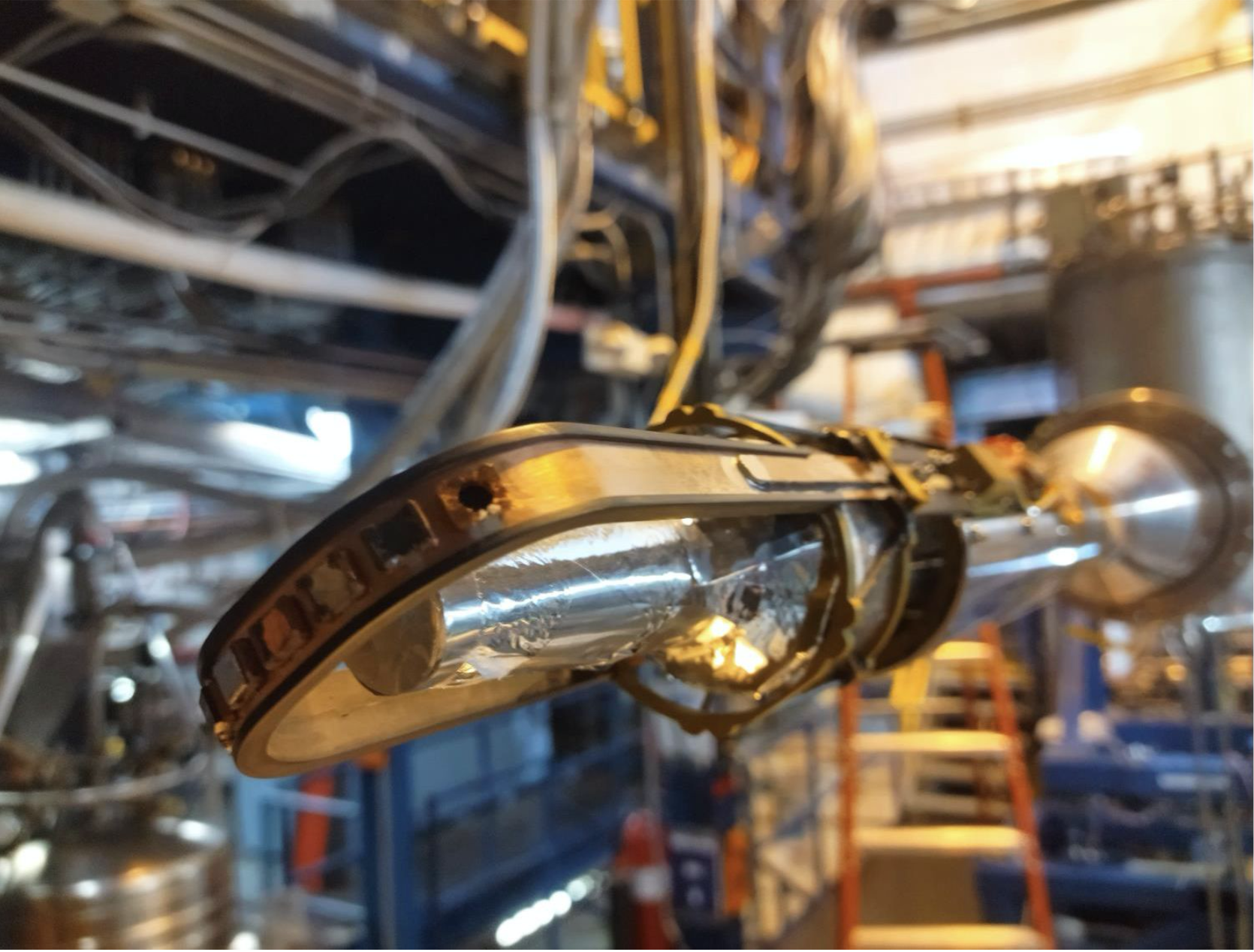 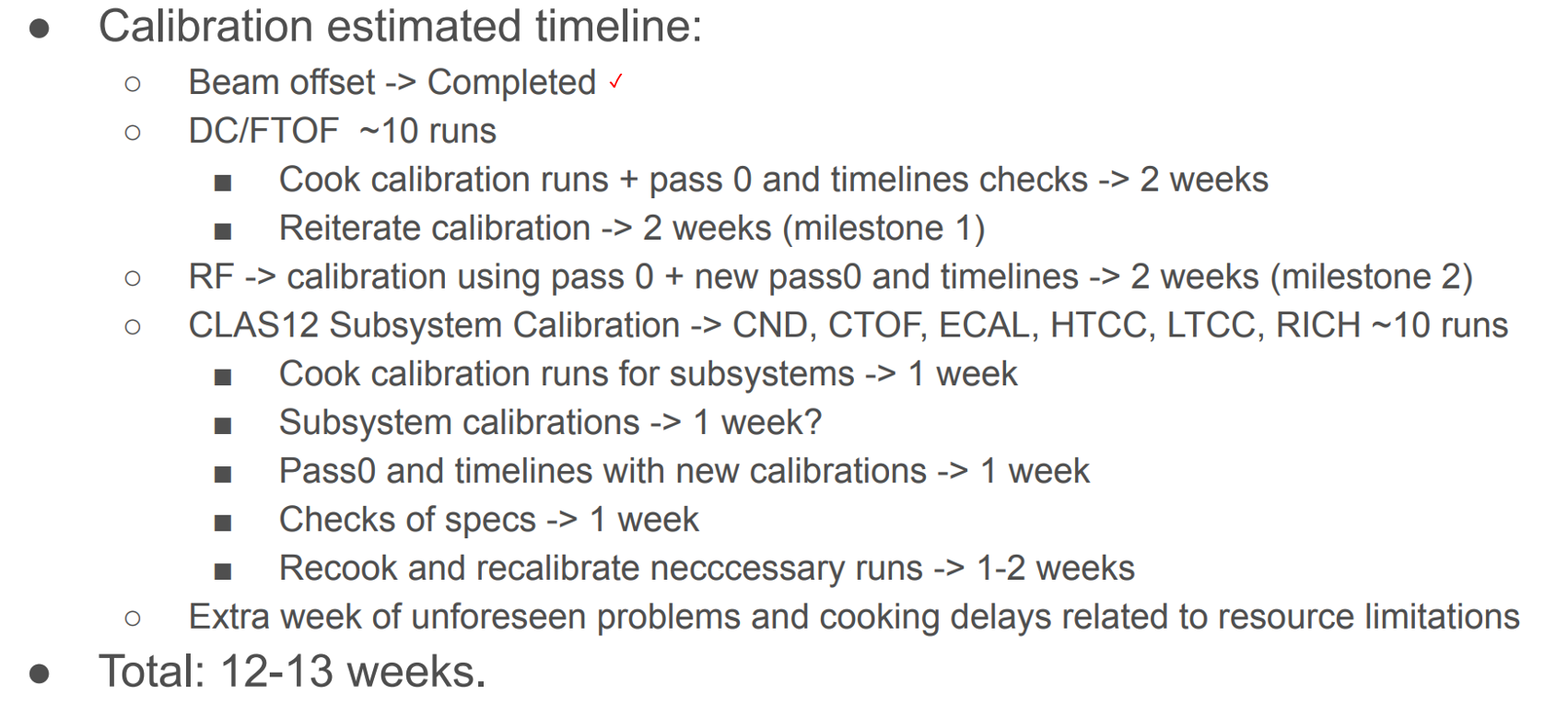 Remaining work:
DC calibrations – getting underway
Hardware status tables
AI network training for DC
Physics validation and ancillary information checks
Pass-1 cooking review by May/Jun 2025
Where do things stand?
CALCOM “ready for calibration” review complete
DC alignment/CVT alignment complete
Beam offset calibration complete
RF, FTOF calibrations complete
Subsystem calibrations in progress
14
RG-L Spr25 - Status
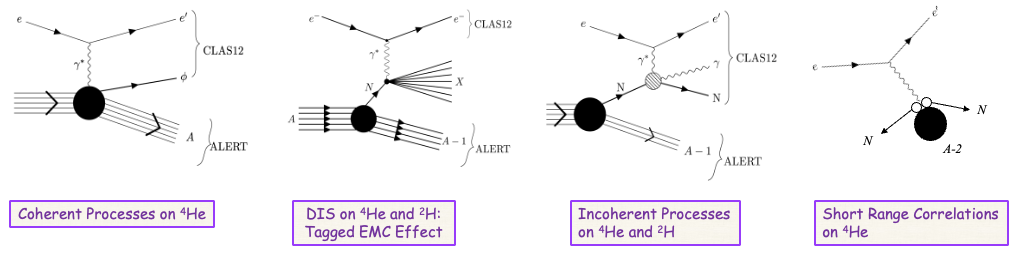 [6] RG-L – Online calibration
RG-L (ALERT) – Mar. 24 – Sep. 7, 2025:
Initial commissioning key to verify ALERT detectors (AHDC, ATOF) are working and data is sensible for physics running
Setup online pass-0 monitoring to cook data/update timelines daily
Complete initial calibration of Forward Detector subsystems following standard protocols
Test AHDC and ATOF calibration suites with beam data to continue development, validation, and procedures
Configurations:
1-pass commissioning (7 days)
5-pass production (100+ days)
3-pass production for extension (37 days)
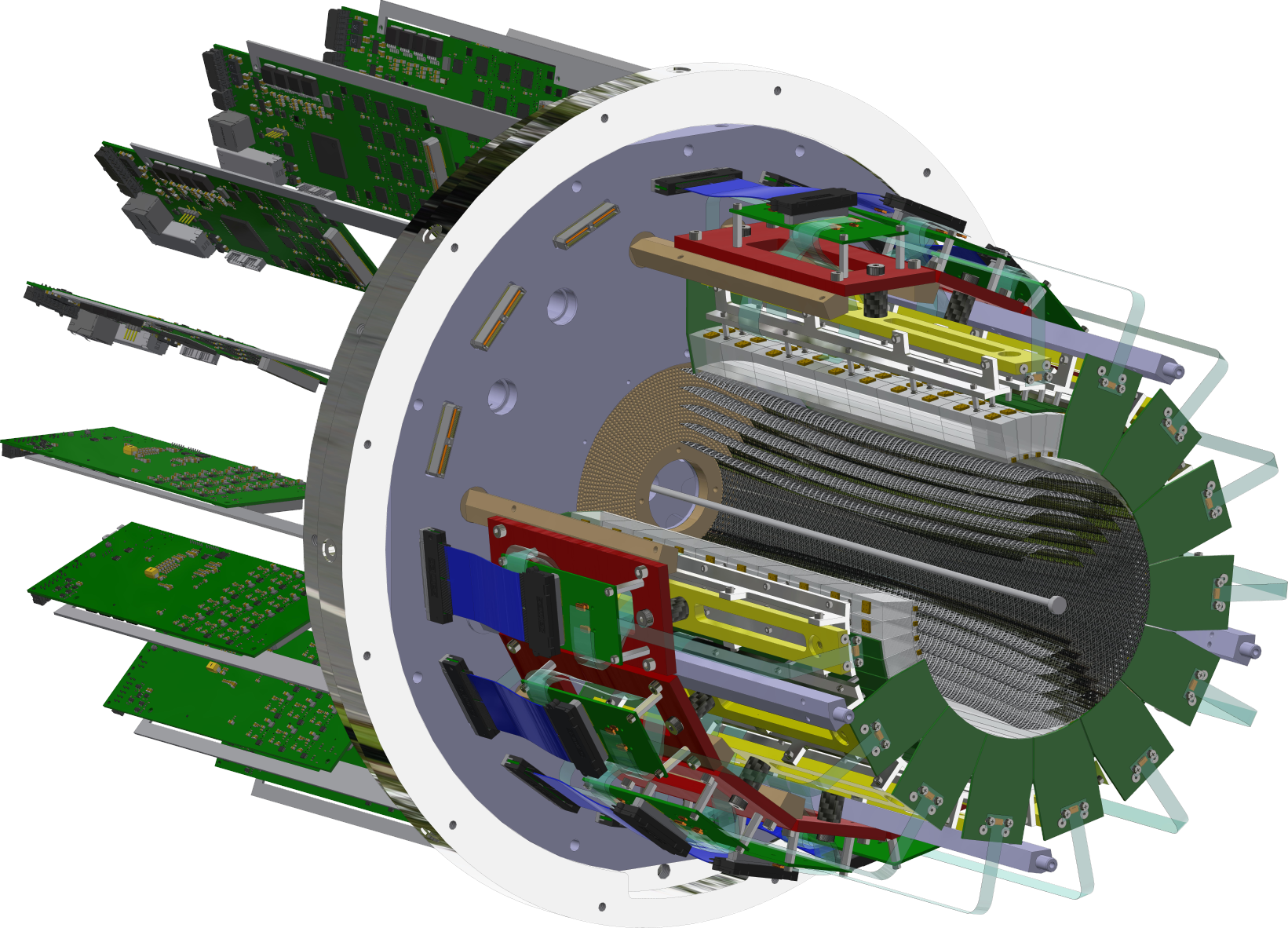 Analysis Coordinator (Mohammad Hattawy)
Chefs (Mathieu Ouillon, Noémie Pilleux)
Goal: complete all pass-1 calibrations within 6 months of the end of the run
15
RG-L Spr25 – Calibration Challenge
ATOF:
Time offsets
Attenuation length
Effective velocity
Time walk
Paddle-to-paddle
AHDC:
Time offsets
Time-to-distance
ATOF
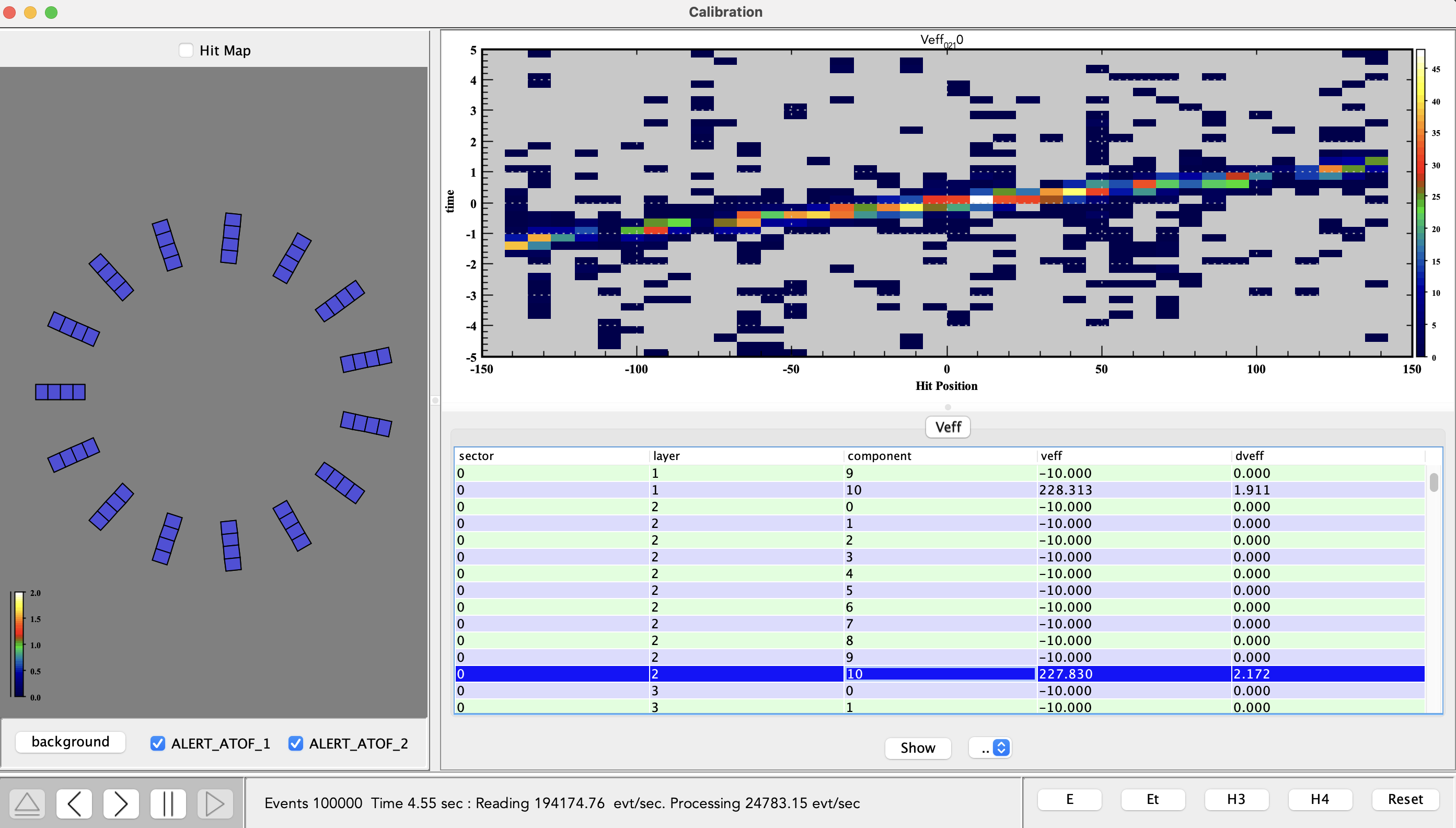 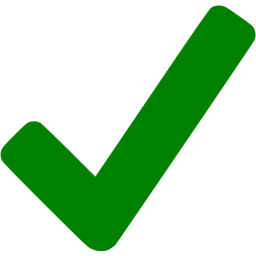 CLAS12-Note 2017-10
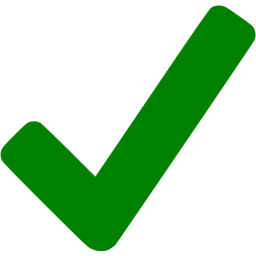 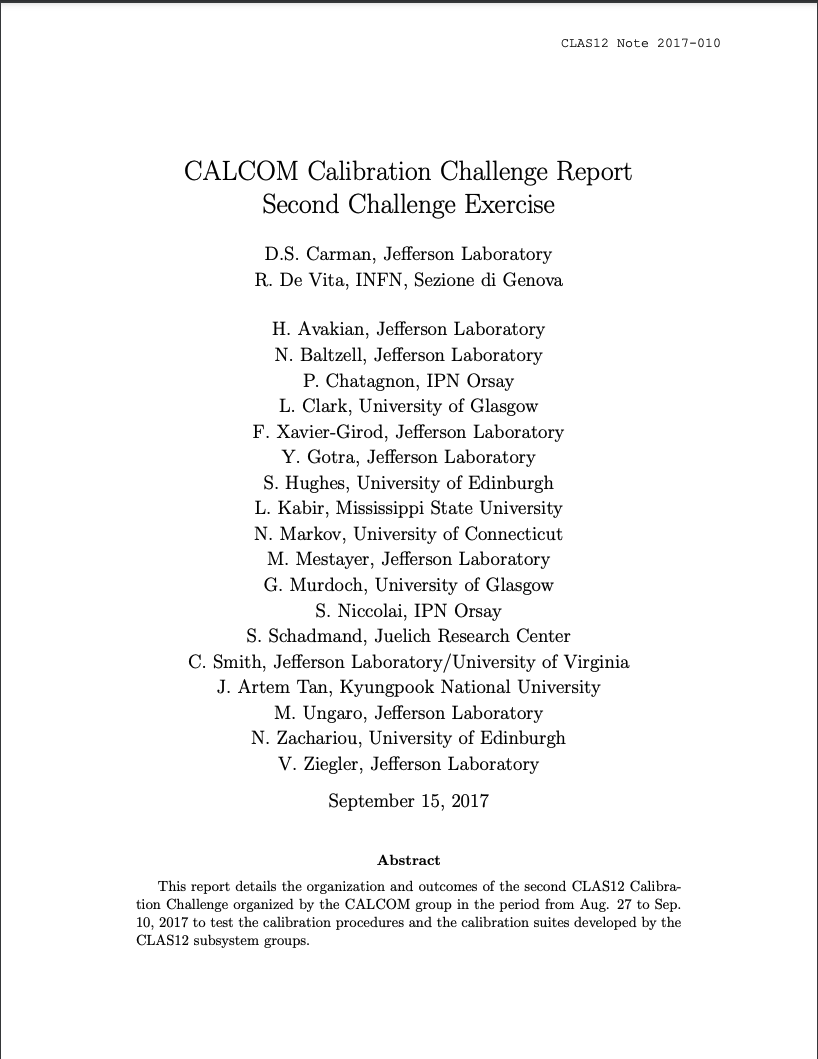 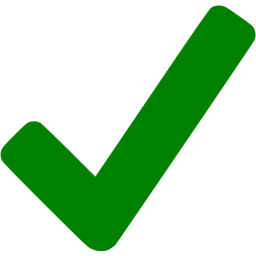 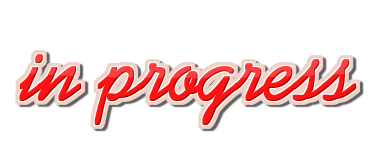 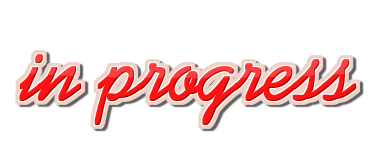 AHDC
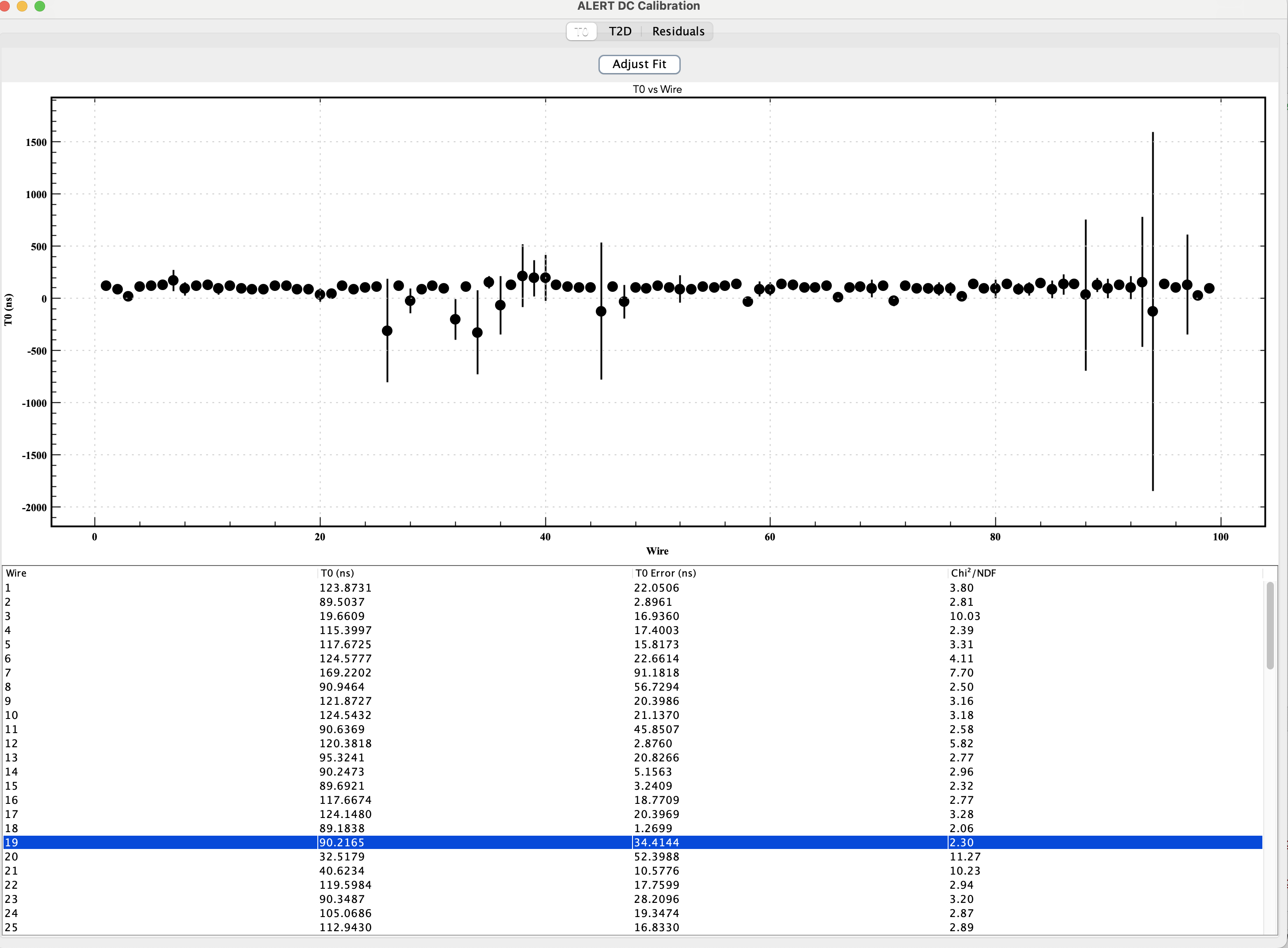 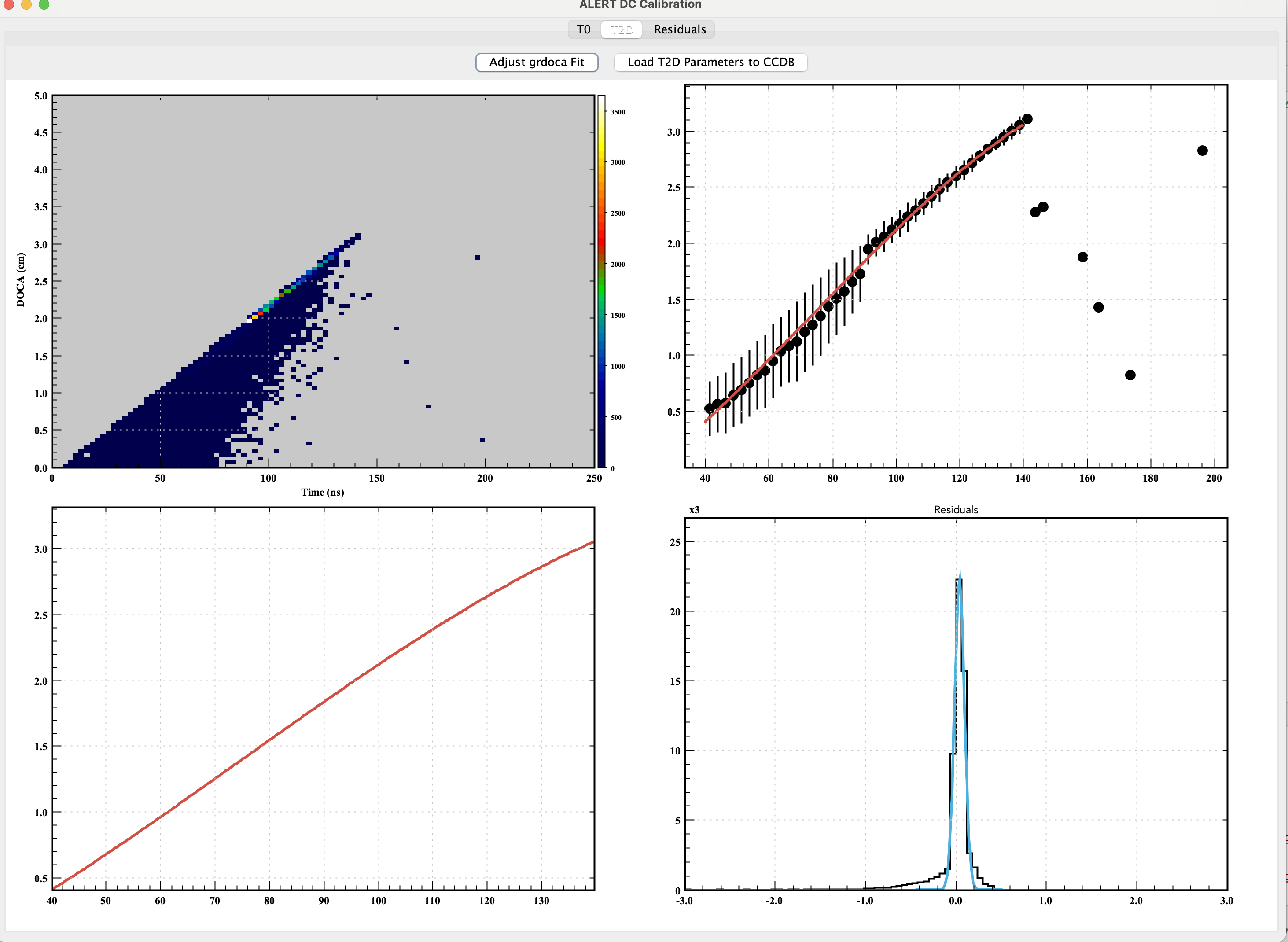 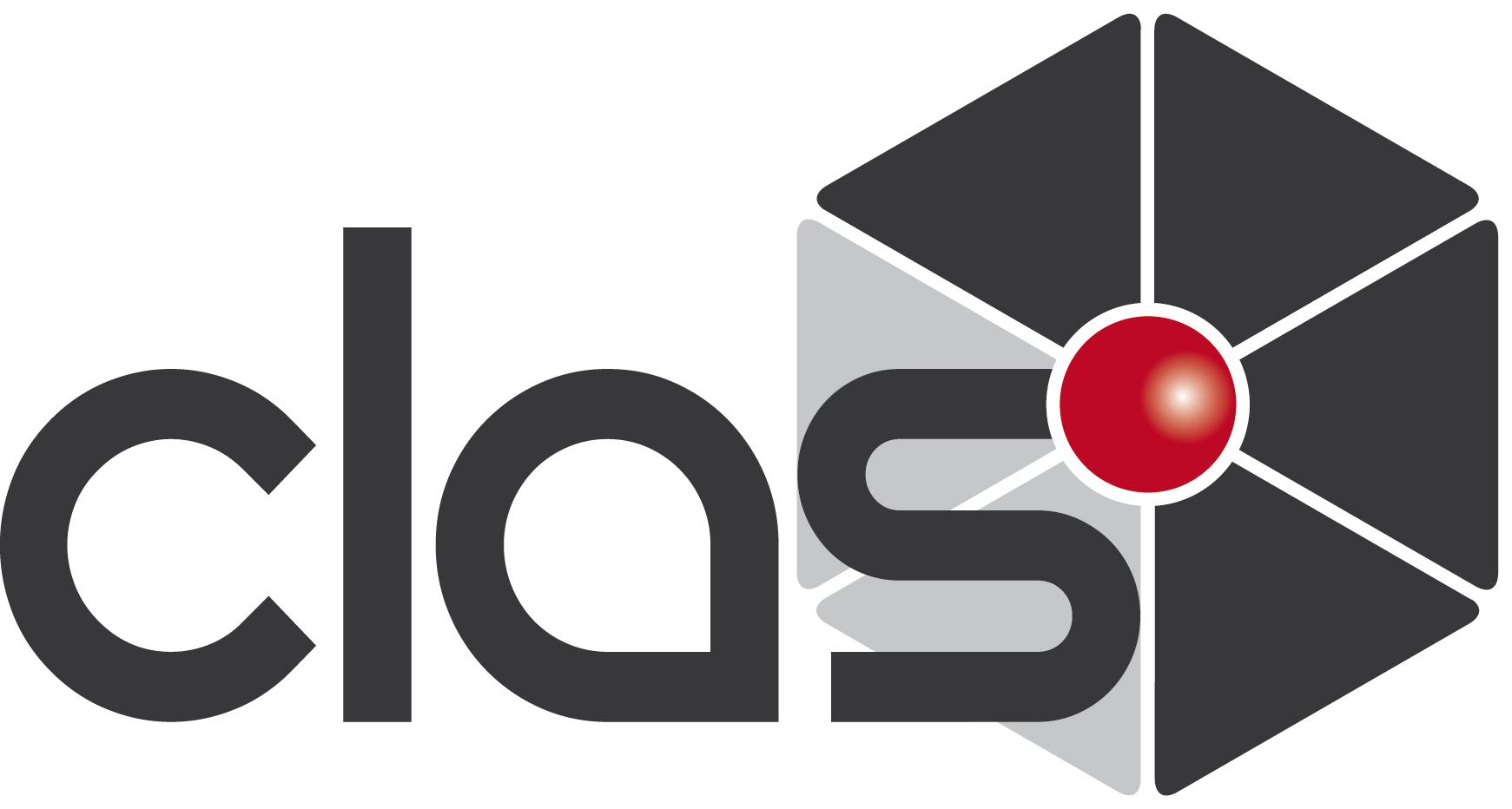 Goals:
test calibration suites on pseudo-data generated with distorted calibration constants
verify extracted constants are consistent with original ones
verify resulting resolutions are consistent with expected
verify HW status from knocked-out channels
16
RG-L Spr25 – Commissioning Plan
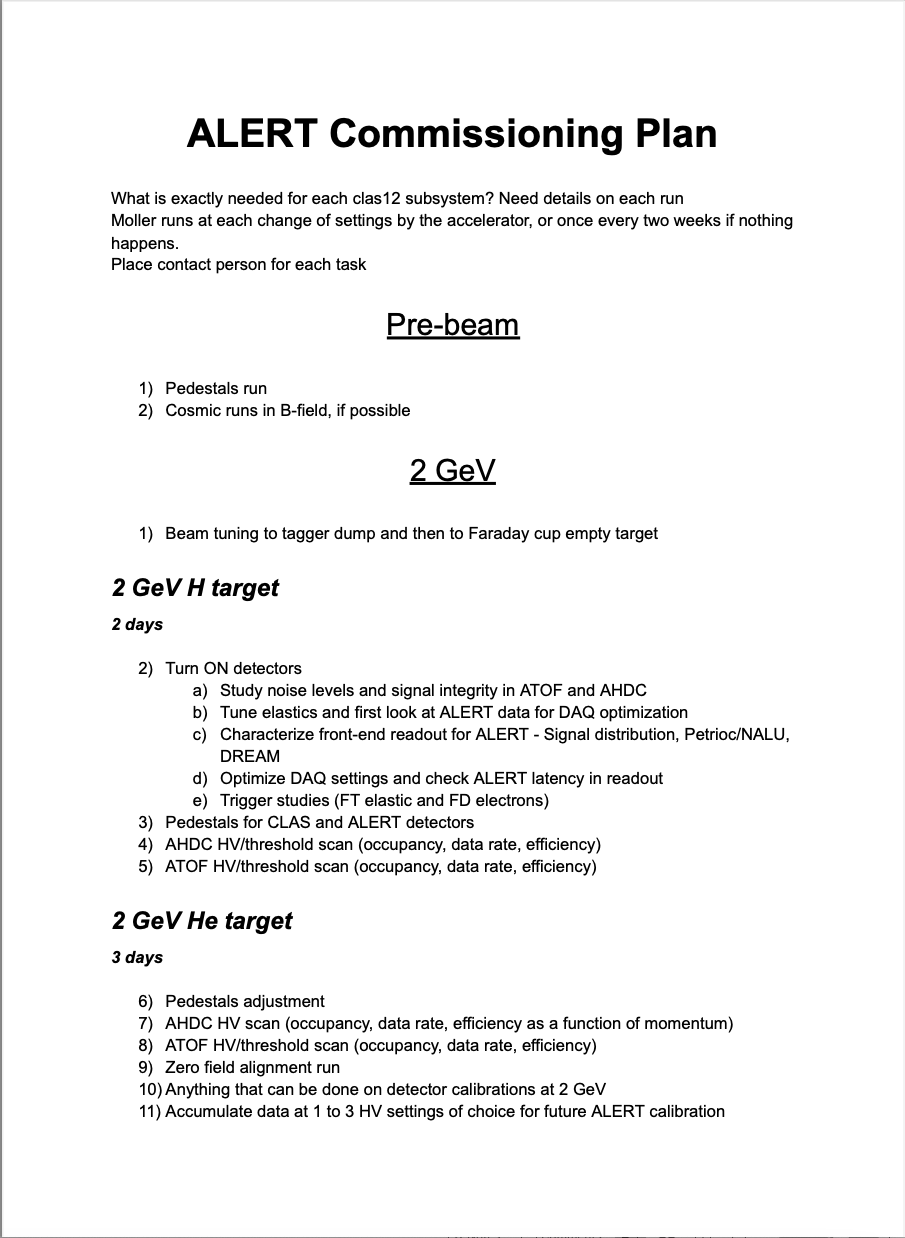 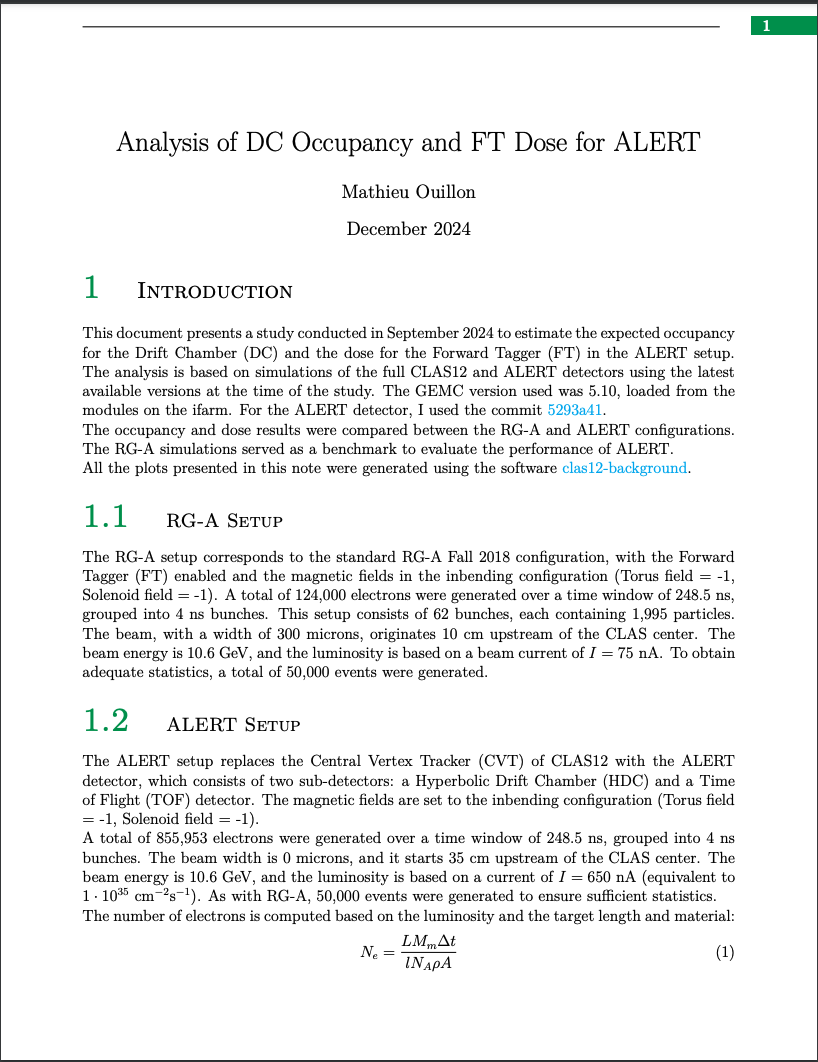 Calibration Plans for CTOF and CND
in ALERT Run
Florian Hauenstein, Mohammad Hattawy
February 2025
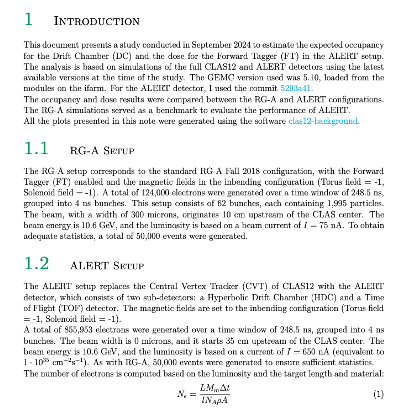 17
Calibration Timeline: February – September 2025
February 28, 2025
February        March           April              May             June              July           August      September
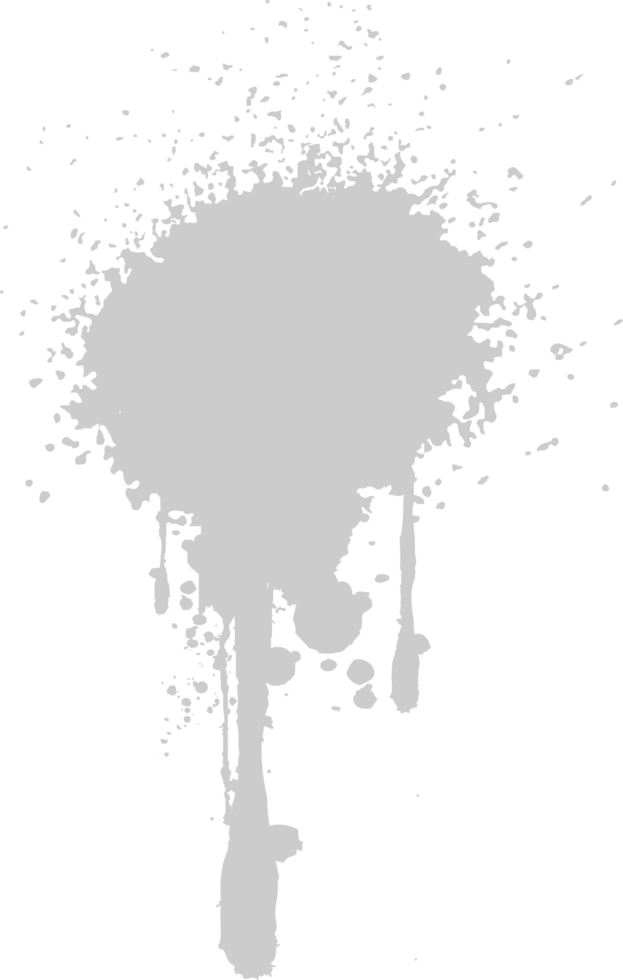 pass-1 review
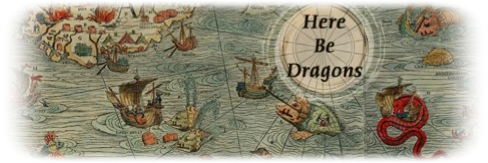 pass-1 review
pass-1 calibration
pass-1 review
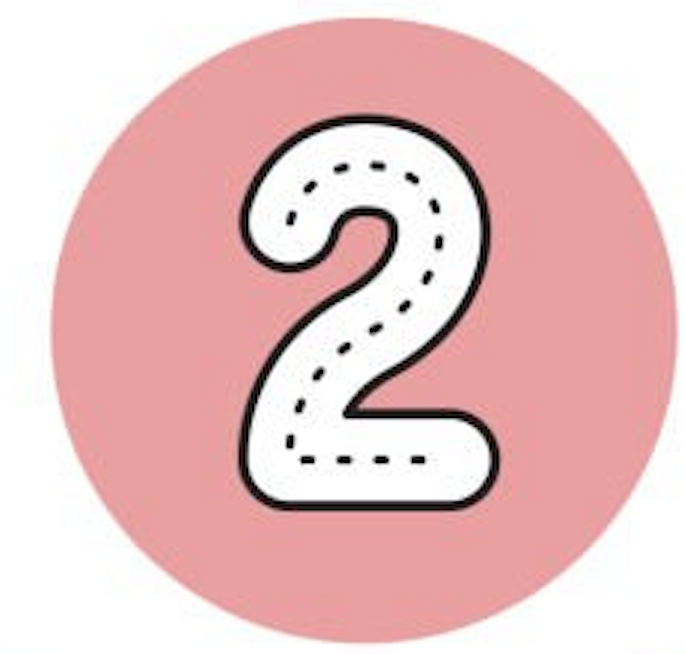 pass-1 calibration
pass-1 review
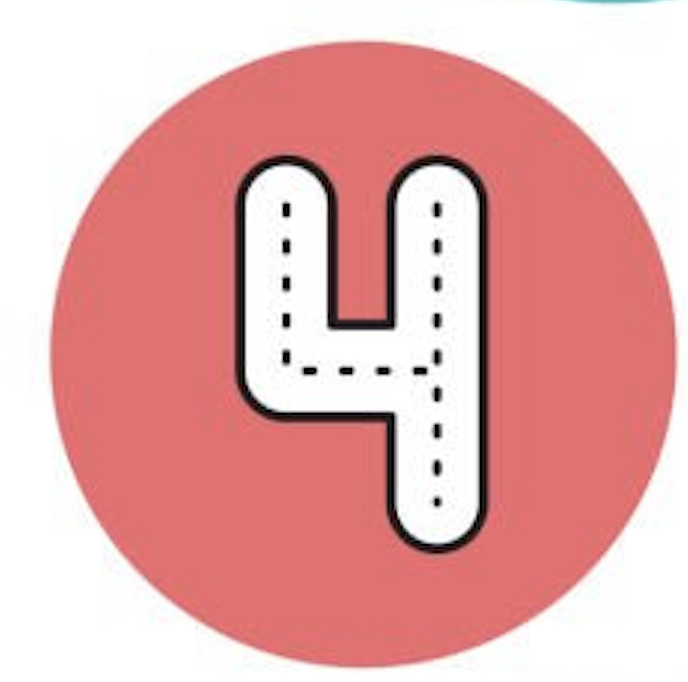 pass-1 calibration
pass-1 review
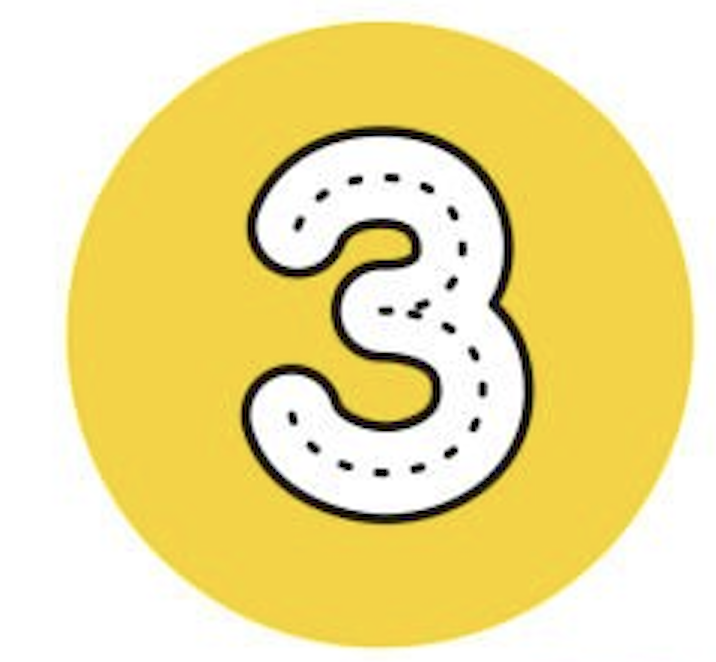 online calibration
calib review
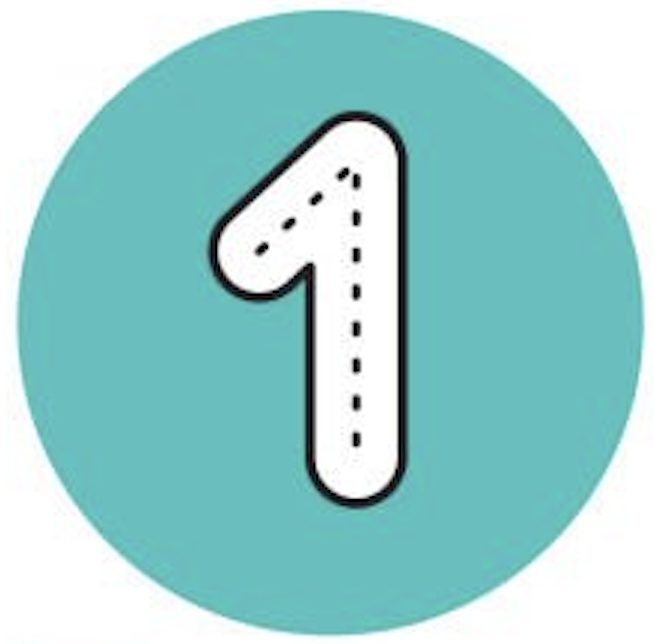 18
Summary
CALCOM has been overseeing the detector calibrations of the different CLAS12 datasets:
Completed: RG-A, RG-C
Current focus: RG-D, E, K
On the near-term horizon: RG-L
CALCOM is a critical service-work committee for the CLAS Collaboration:
Lots of folks are part of this work: CALCOM, coordinators, chefs, timeline crew, 
           subsystem leaders, calibrators, alignment team, Software Group, data validators, …
Notes:
Beginning work to                                            calibration tools for improved speed/quality
Calibration task force – see talk by Raffaella De Vita
Discussion of upcoming pass-3 (DC tracking + AI for CVT tracking)
Plans to be discussed
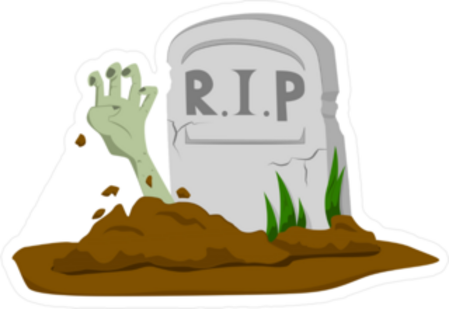 But they always come back!
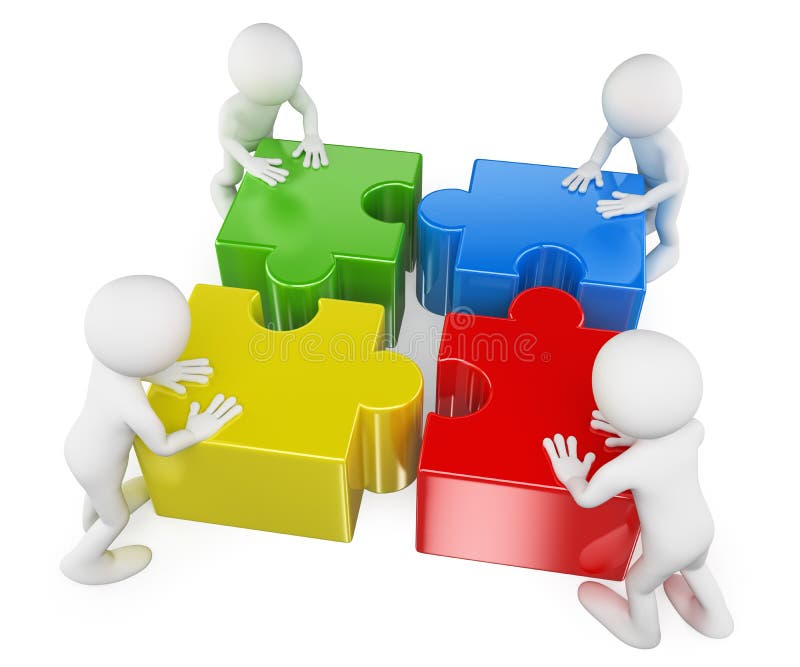 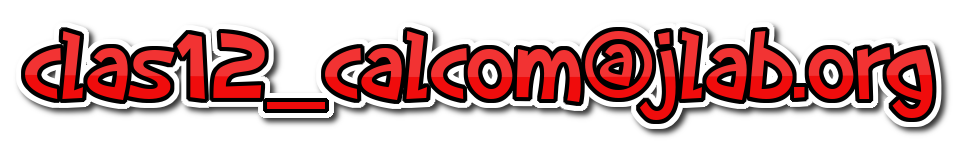 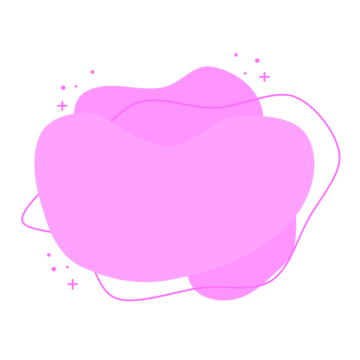 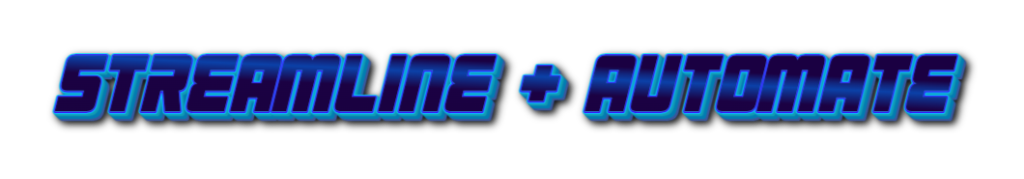 19
Backup Slides
20
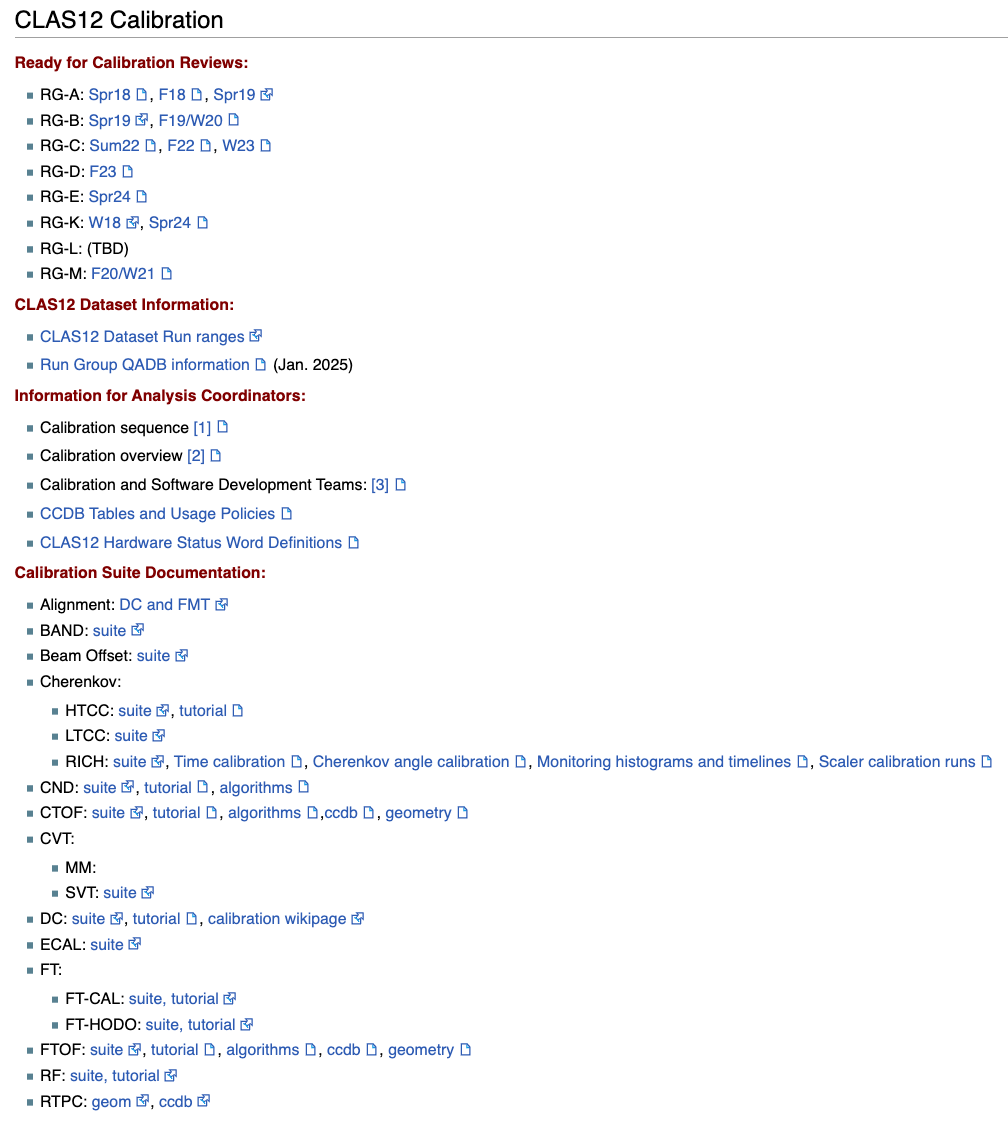 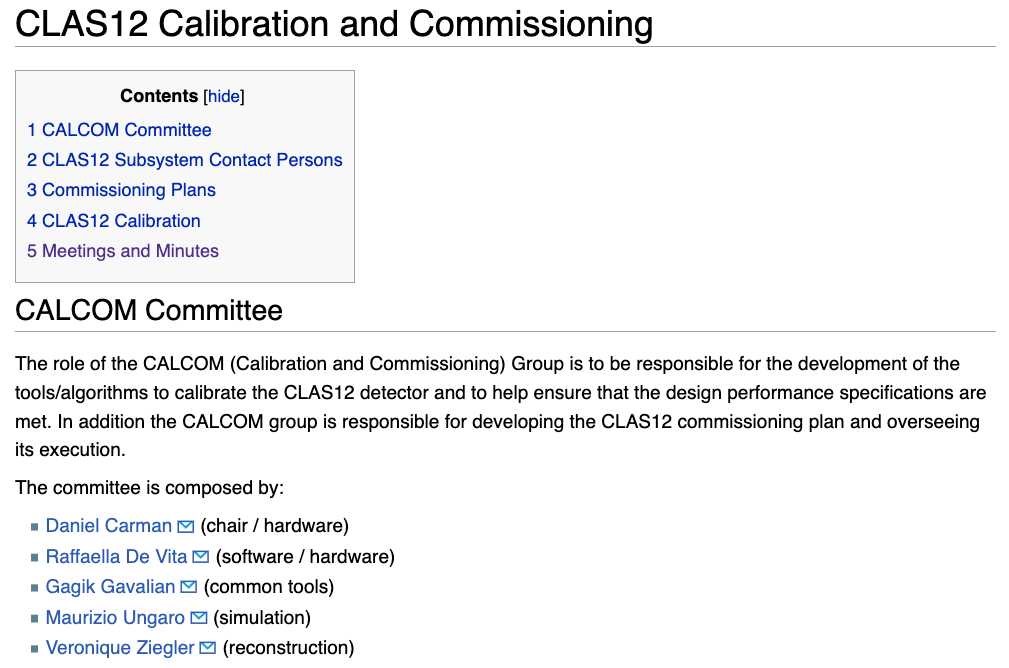 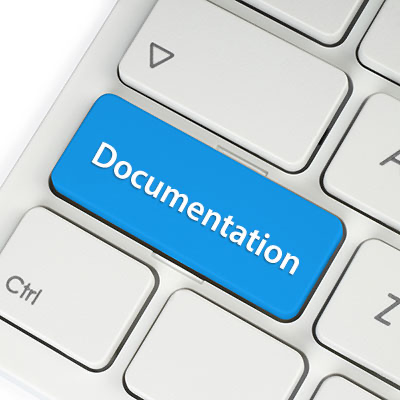 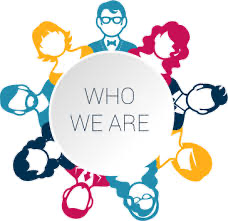 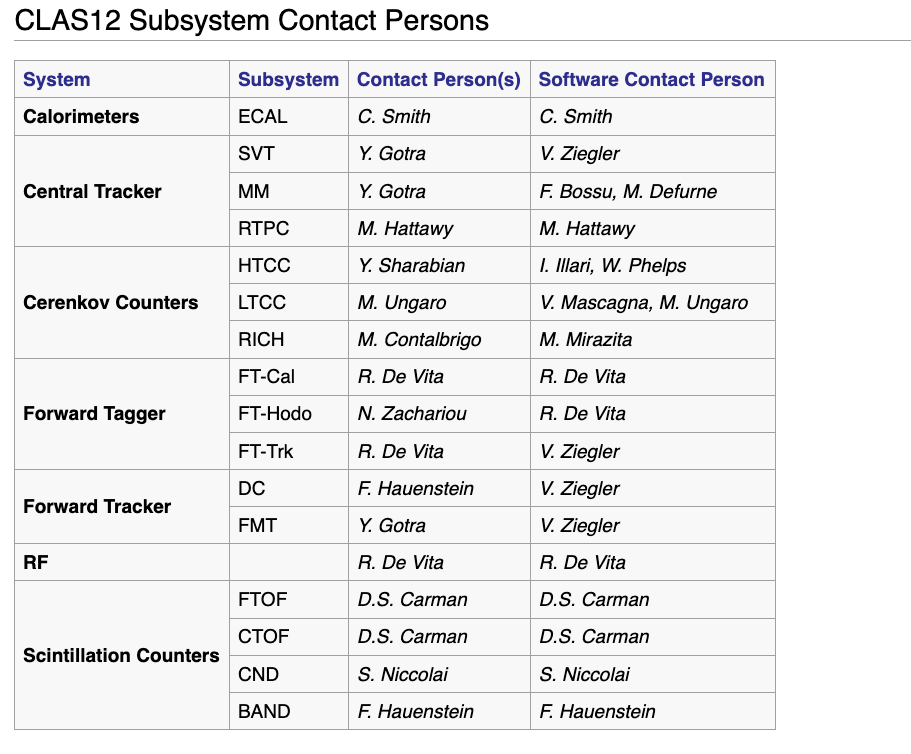 clas12_calcom@jlab.org
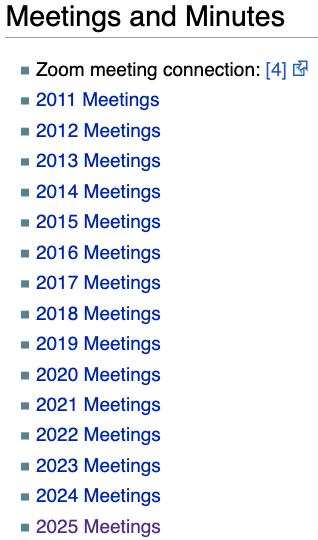 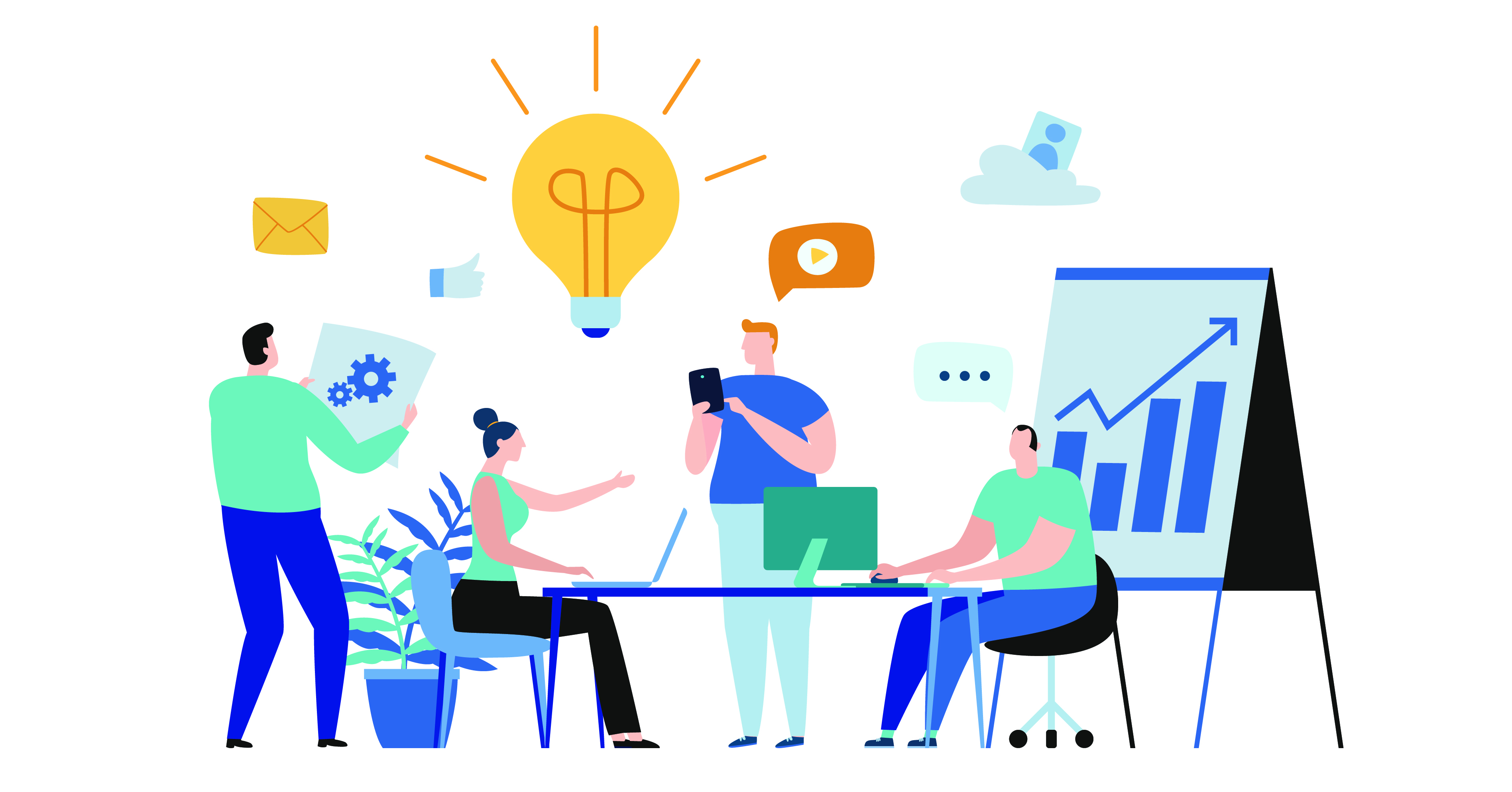 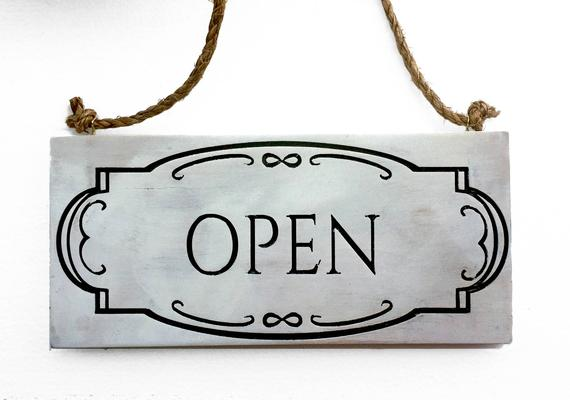 Fridays @ 10 a.m.
https://clasweb.jlab.org/wiki/index.php/CLAS12_Calibration_and_Commissioning
21
RG-K Commissioning Run – Dec. 2023
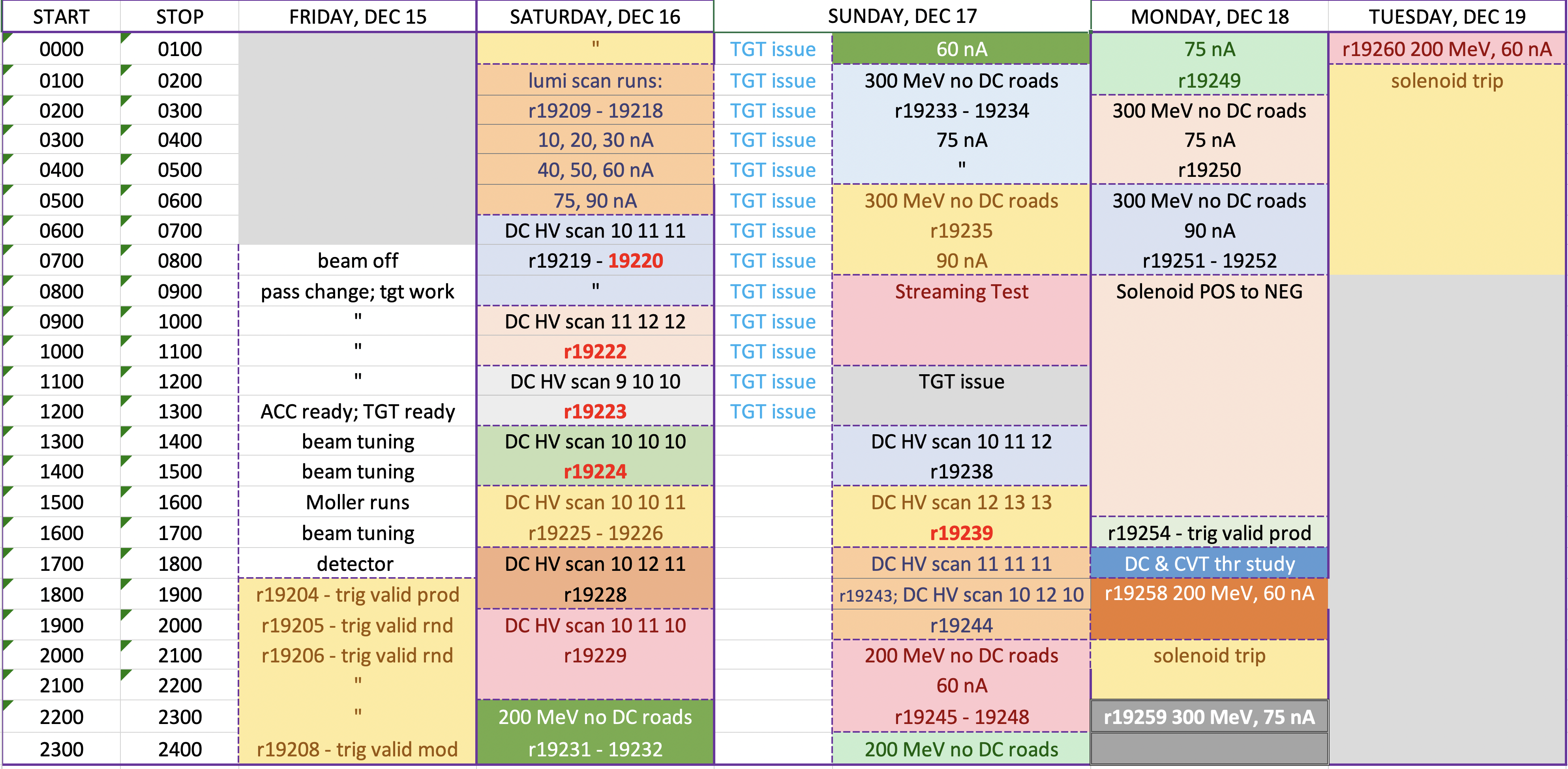 History of HV settings for (R1, R2, R3):
(8, 10, 9) : RG-A Spr18
(8, 9, 9) : RG-A F18 (early)
(9, 10, 10) : RG-A F18, RG-A/B Spr19
(10, 10, 10) : RG-M, RG-C
(10, 11, 11) : RG-D, RG-E
(11, 12, 12) : RG-K Spr24 (1)
(10, 12, 11) : RG-K Spr24 (2)
22
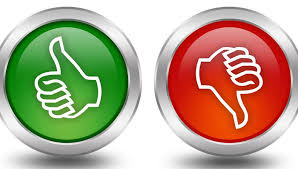 Pass-X Readiness Reviews
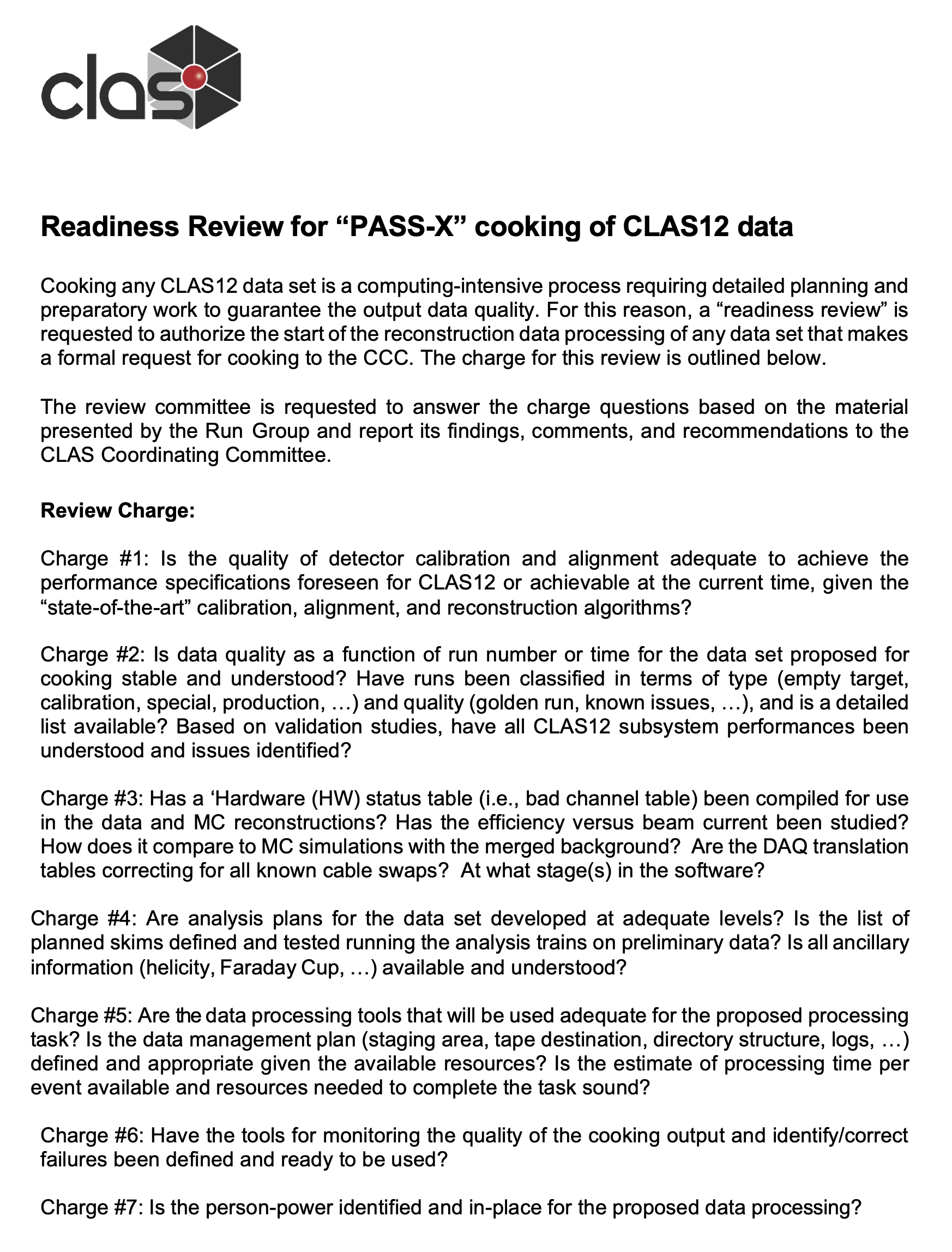 Committee: Marco Battaglieri (chair), Nathan Baltzell, Marco Mirazita, Cole Smith, Larry Weinstein
Role: Final review of calibration quality, status tables, software and scripting before recommendation to CCC to approve production cooking (see the generic review charge).
Reviews:
RG-B Spr19: Oct. 28, 2022
RG-M 21/22: May 23, 2023
RG-A Spr19: May 31, 2023
RG-K W18: Aug. 16, 2023
RG-A F18: Sep. 22, 2023
Notes: 
The calibration quality for all subsystems should meet the defined QA specifications for all datasets to allow for minimal systematics when combining data taking years apart.
The calibration QA specifications are well defined and the Run Groups are held to the same standards.
The committee prepares their report for delivery to the CCC to give approval to start data processing.
RG-B F19/W20: Nov. 1, 2023
RG-C Sum22: Jan. 26, 2024
RG-C F22: Aug. 28, 2024
RG-C Spr23: Feb. 19, 2025
RG-A Spr18: Feb. 26, 2025
10 reviews completed since Oct. 2022
23